Neveklov
Historie
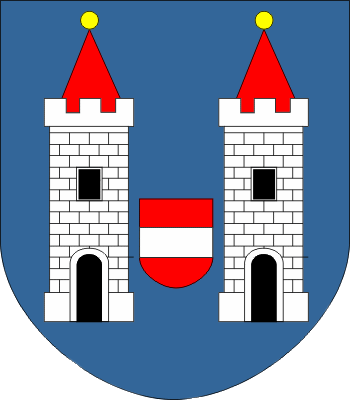 Památky v Neveklově
Významné osobnosti
Památky v okolí
Cyklotrasy
Akce v Neveklově
Akce v okolí
Město
Centrum města
Židovská synagoga
Památník padlým v 1. sv. válce
Památník vystěhování
Městský úřad
Morový sloup
Stará radnice
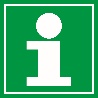 Knihovna
Kostel sv. Havla
Zámek Tloskov
CSS
Základní škola 
J. Kubelíka
OA Neveklov
Farma Skalka
Kostel církve husitské
Sokolovna
Kaplička 
v Neveklově
Zdravotní středisko
Farnost
Hasičská zbrojnice
Slapská přehrada
Skládka Přibyšice
Jablonná nad Vltavou
Konopiště
Zámek Radíč
Kostel Chvojínek
Kožlí
Rozhledna Neštětice
Trapistický klášter
Retroautomuzem Strnadice
Rozhledna Osečany
Zámek Jablonná nad Vltavou
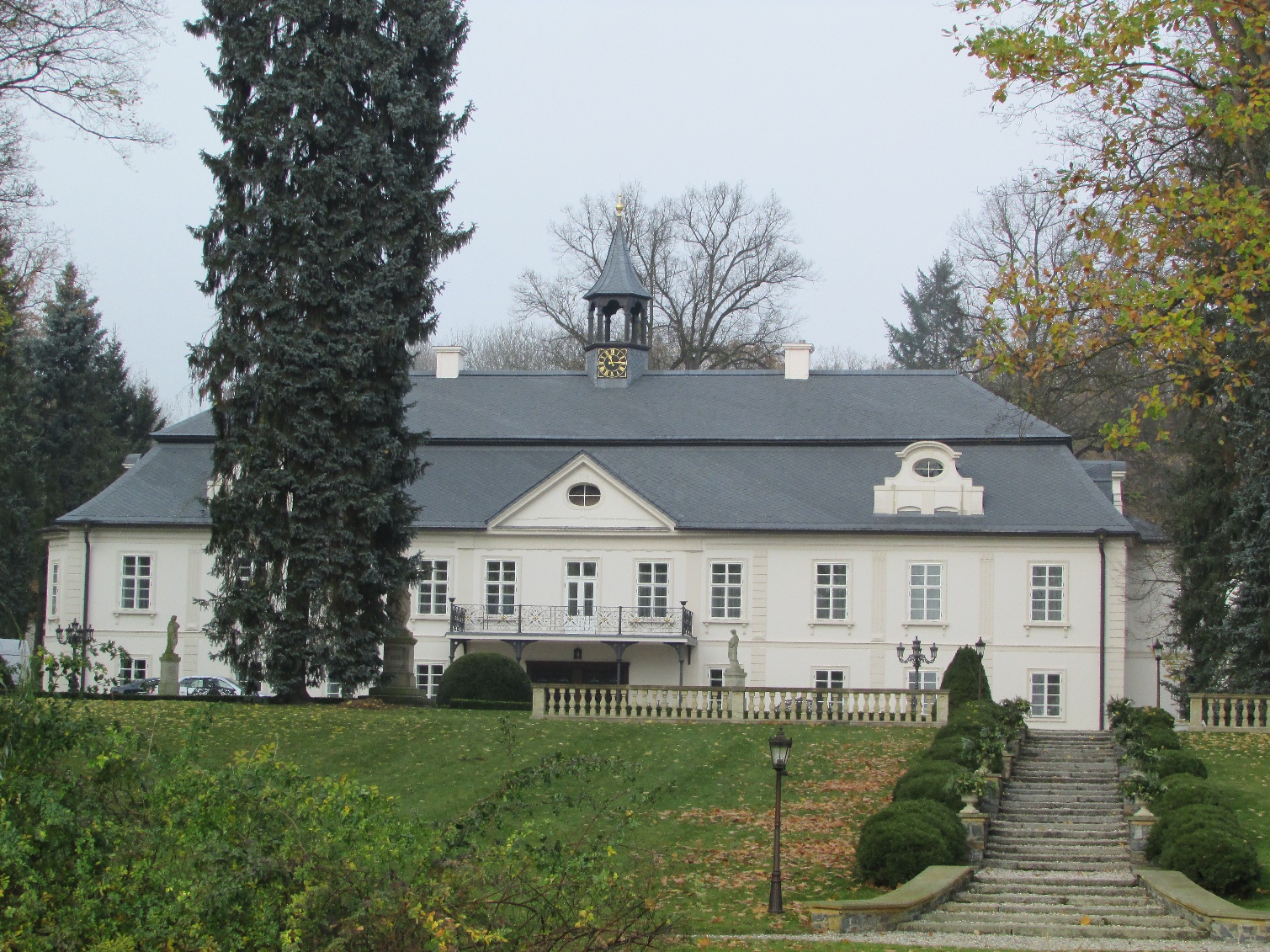 První zmínka z roku 1318
V blízkosti Slapské přehrady
Nyní expozice klasického nábytku
Kulturní památka ČR
Přilehlý zámecký park
Žádaný turistický cíl
Svatební obřady a prohlídky
Kožlí
Nabízí vyhlídkovou procházku
Automobil možno zaparkovat na odpočívadle nedaleko Vatěkova, případně na odpočívadle za Tismí
Nacházejí se zde trosky tvrze Kožlí či výklenková kaplička
Vyhlídka na okolí, malá jeskynní taverna
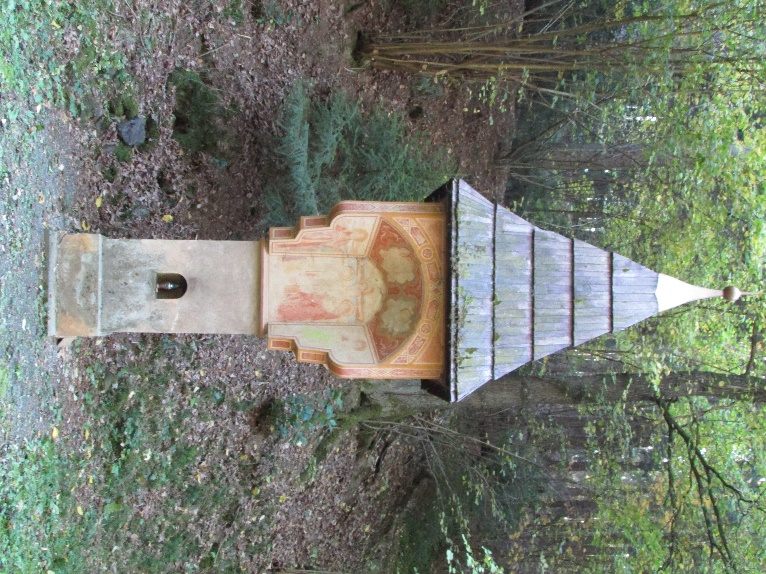 Kožlí
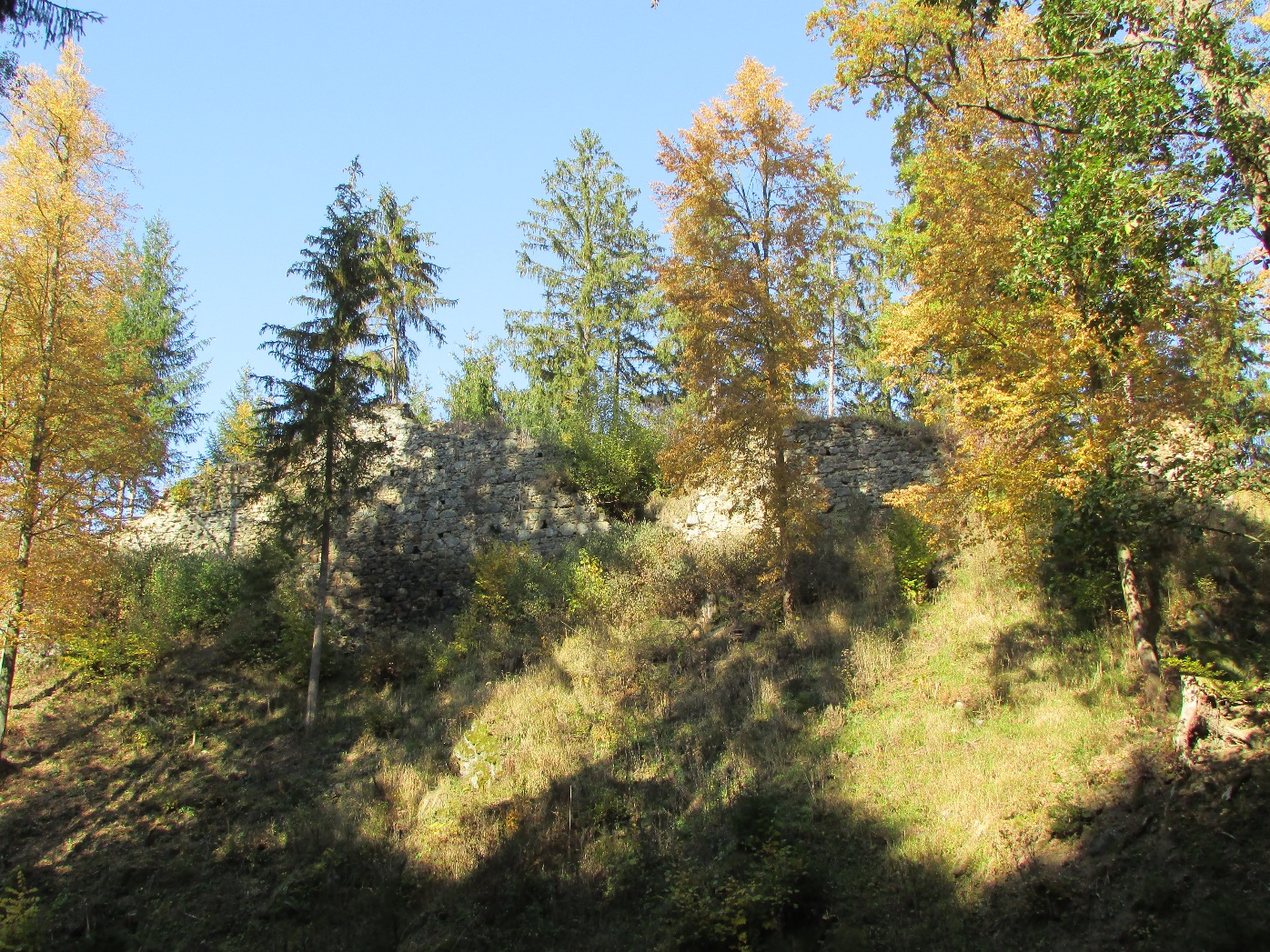 Kožlí
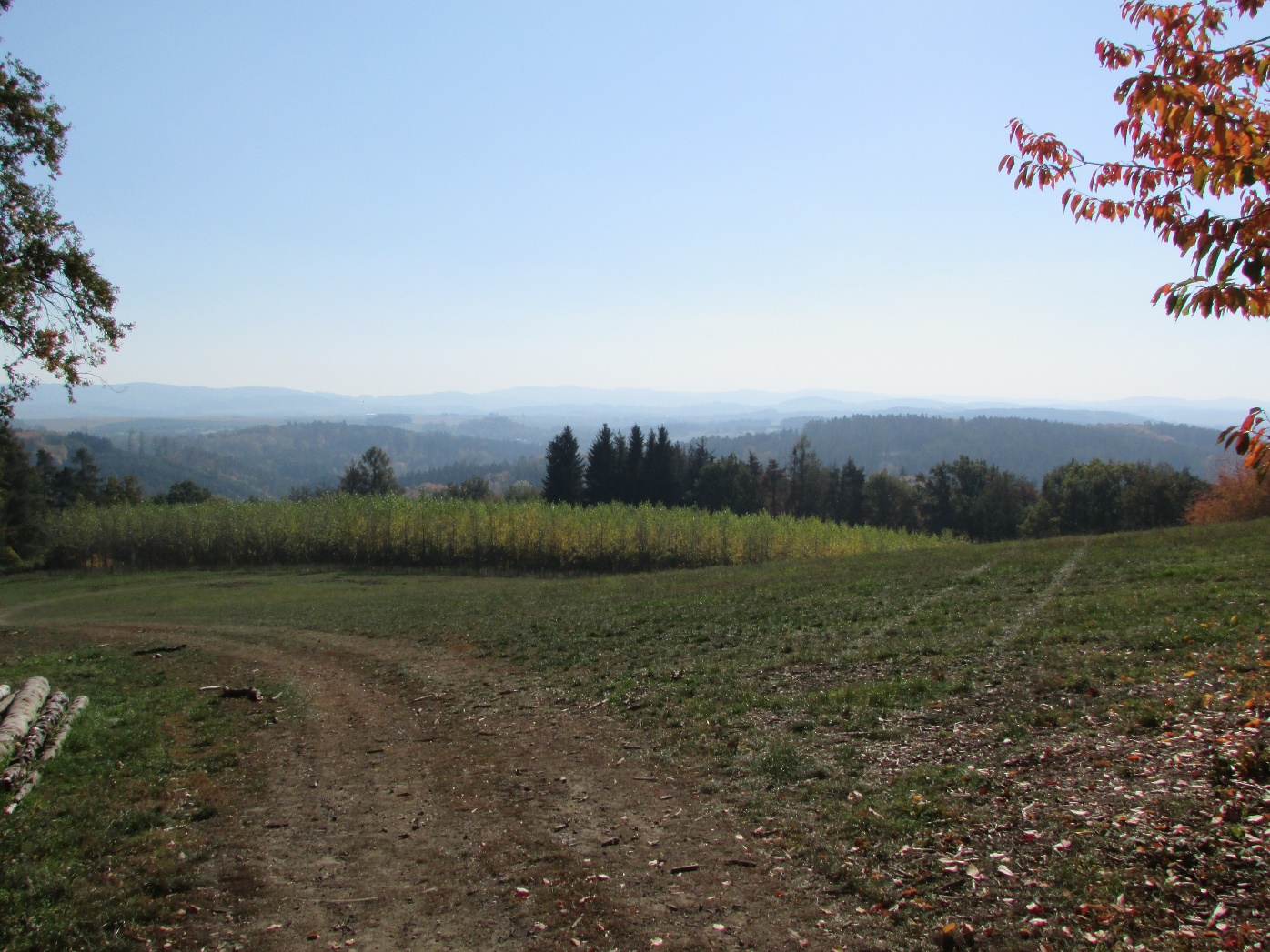 Zámek Konopiště
Kostel Bělice
Kostel sv. Magdalény
První zmínka z roku 1352
O kostelu se tradují dvě pověsti
  „O tunelu do Jablonné“         
  „ O vzniku kostela“
V roce 1905 pořízeny nové varhany
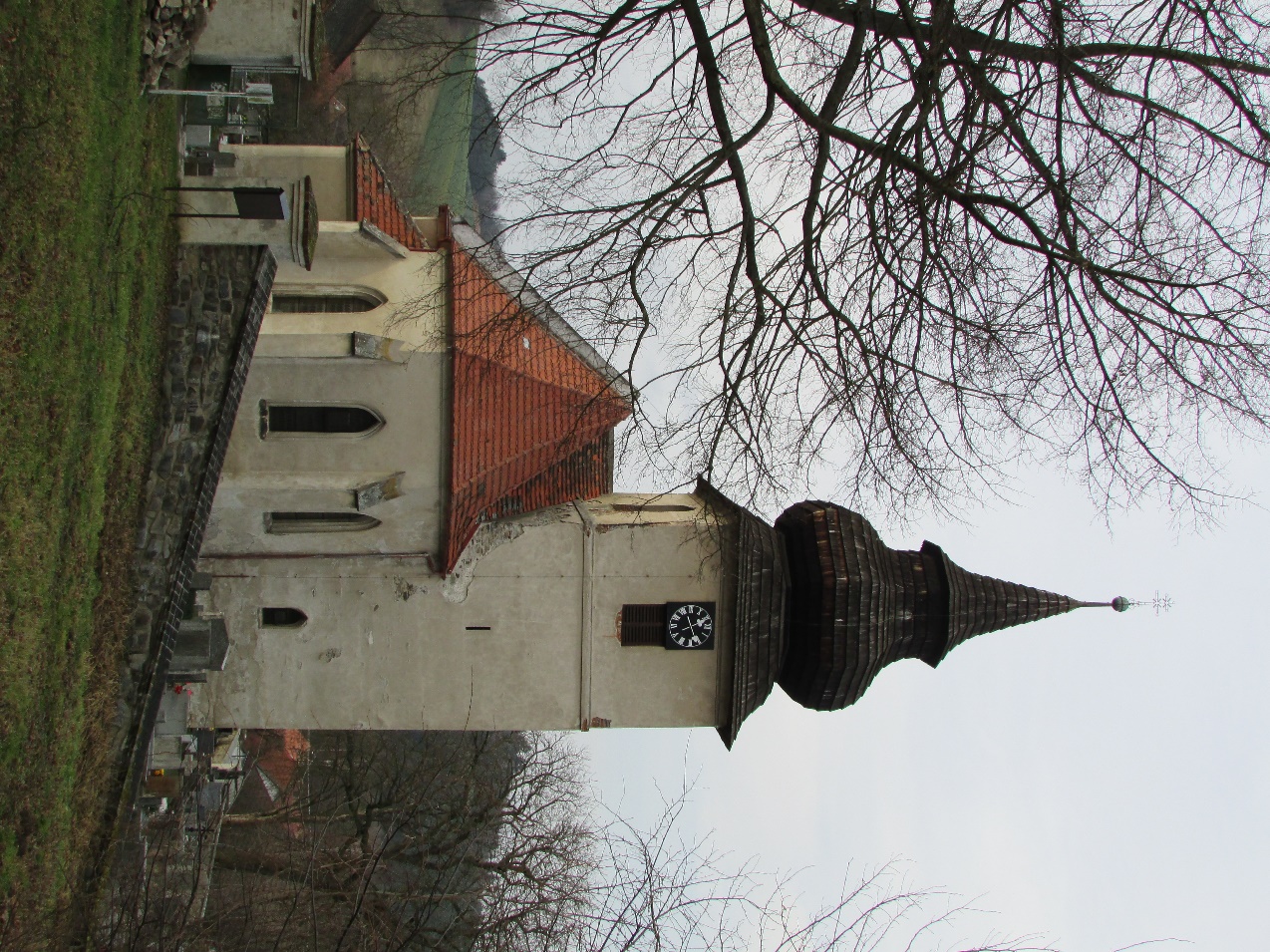 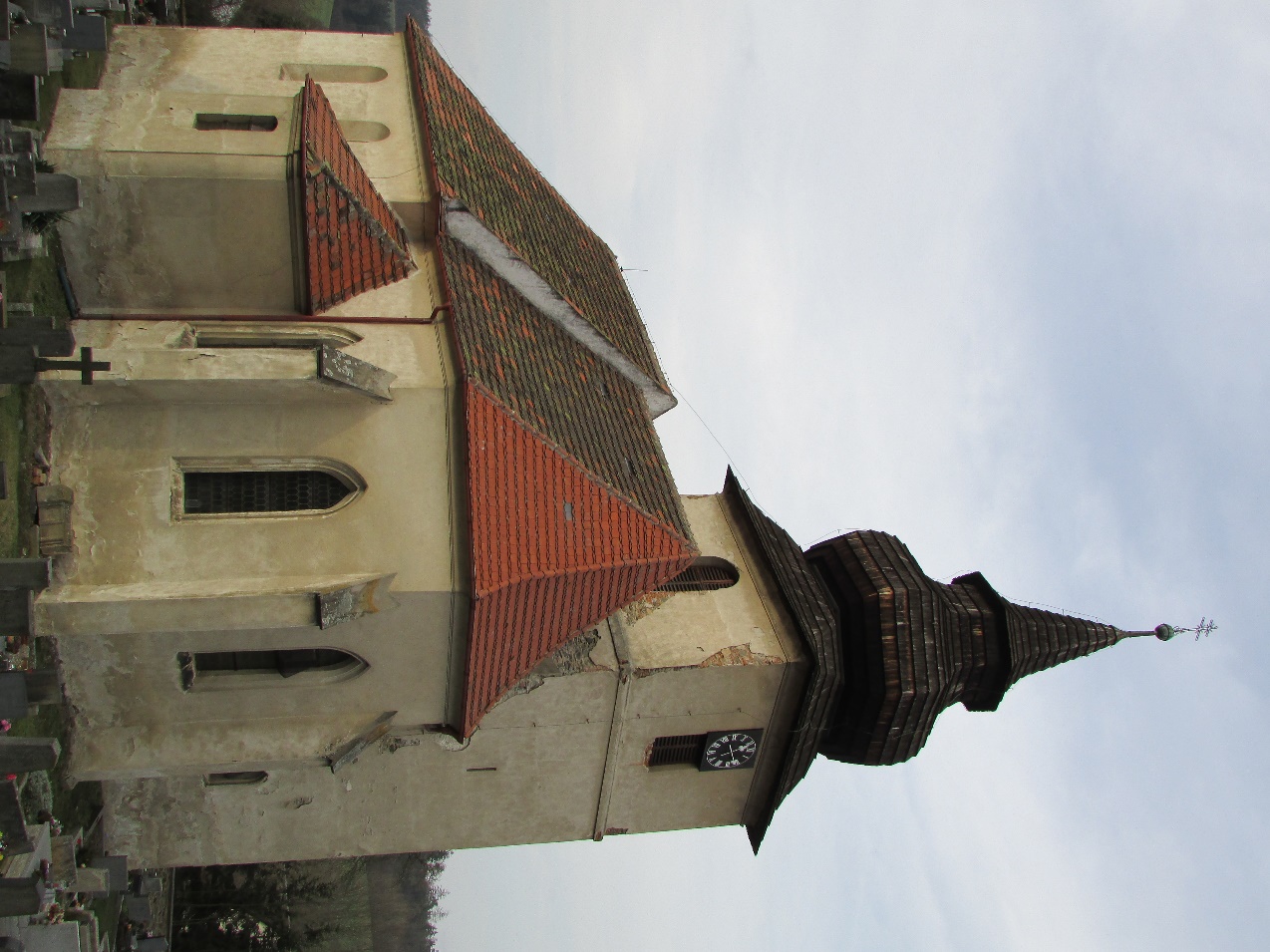 Zámek Tloskov
Původně vodní tvrz z roku 1376
Vystřídáno mnoho majitelů, nejznámější: Adam Řepa, baron Wimmer, Čeněk Daněk
Prošel mnoha přestavbami, opravami
V roce 1943 zabrán německou okupační silou, po po 2. sv. válce traktorová stanice, dnes CSS 
K zámku přiléhá rozlehlý park
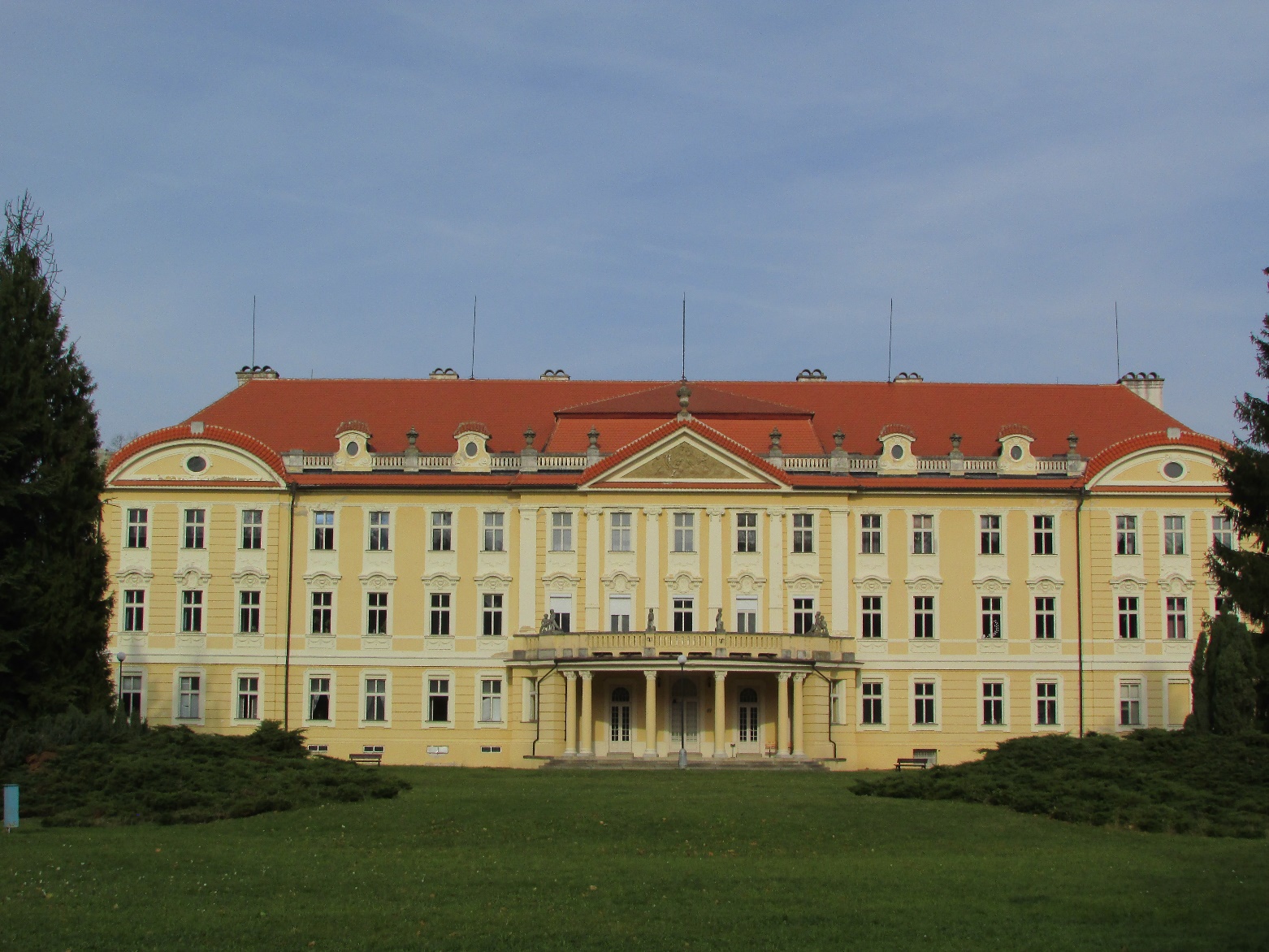 Zdravotní středisko
Adresa:
Rákosníkova 225
257 56 Neveklov

V budově se nachází lékárna, dětský lékař, praktický lékař, stomatolog, ženský lékař
Otevírací doba lékárny
PO, ÚT, ČT, PÁ 7:30 – 16.00
STŘ 	        7:30 – 18:00
Sokolovna v Neveklově
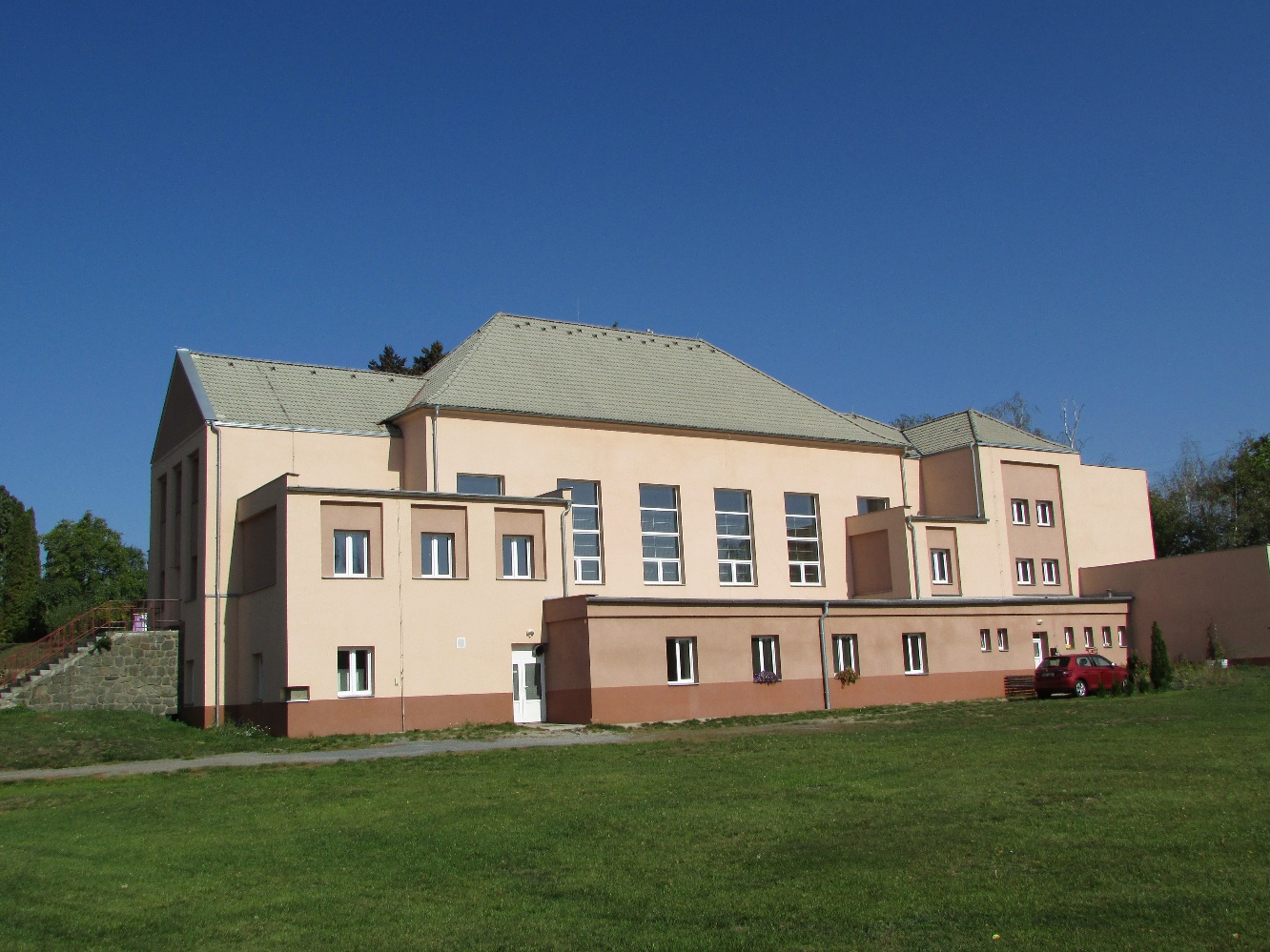 Konají se zde například hasičské plesy, Šibřinky, Mikulášské besídky, vánoční a pouťové zábavy

Více na www.sokolneveklov.cz
Kostel sv. Havla
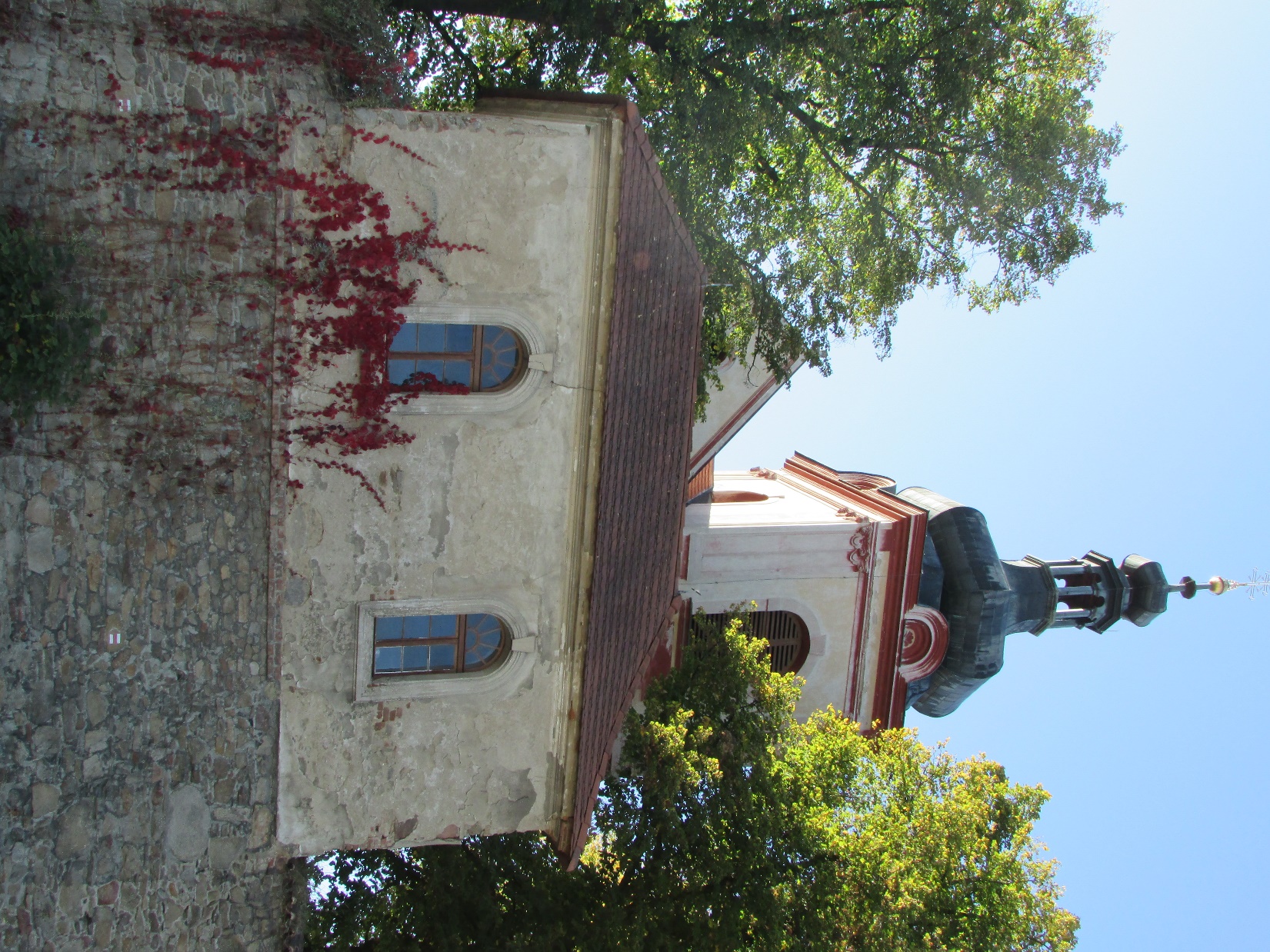 Existence sahá do 13. st
Nachází se vedle neveklovkého náměstí
Stojí na místě první tvrze v Neveklově
Konají se zde církevní obřady, koncerty
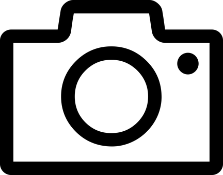 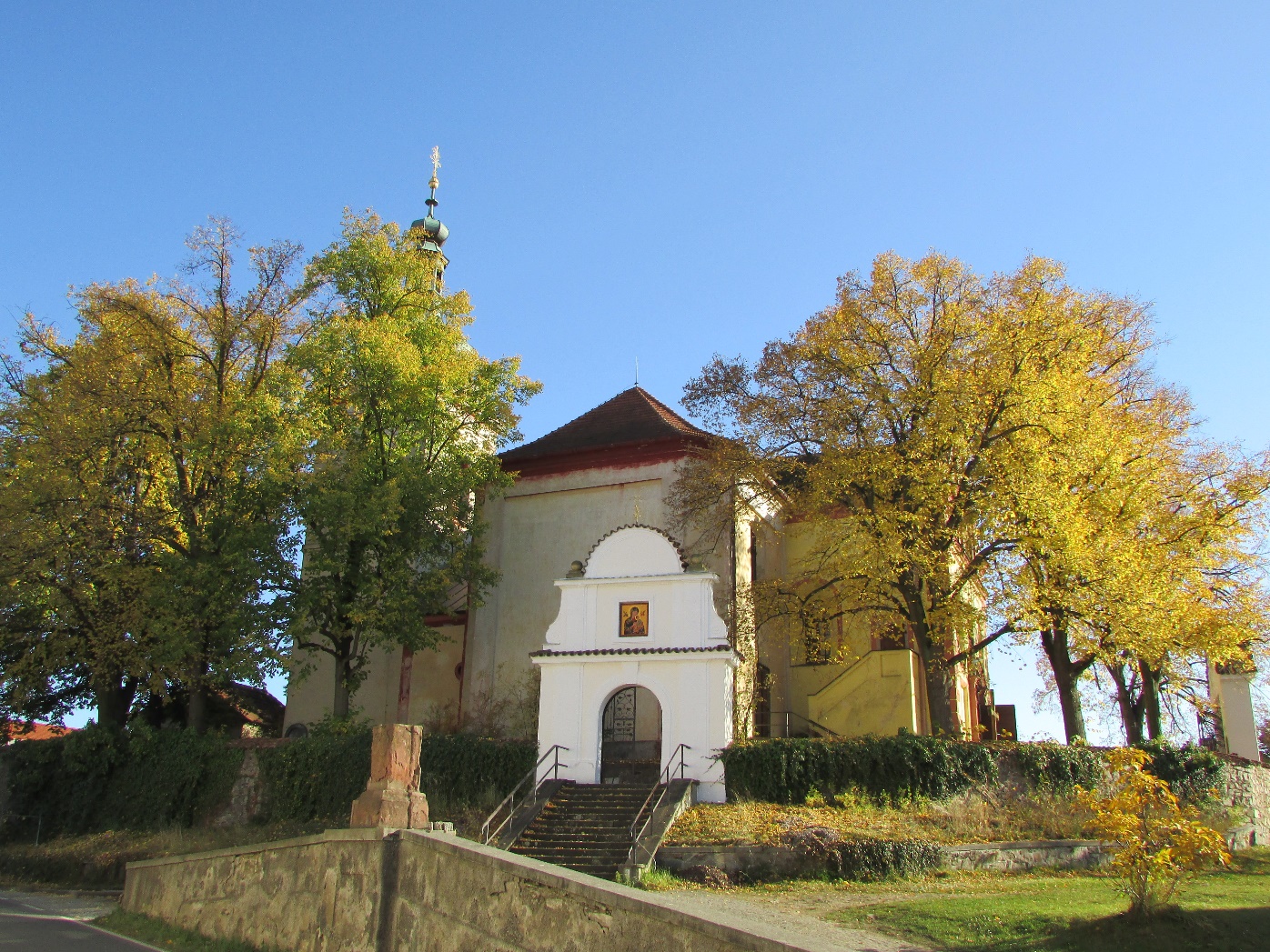 Kostel Československé církve husitské
Po roce 1920 v Neveklově založena obec Církve československé husitské
Vystavěn 1934 v moderním slohu
Rozhledna Neštětice
536 metrů nad mořem
Nachází se mezi Chvojínkem a Neštěticemi
Roku 1627 se zde konalo povstání místních sedláků proti svému pánovi Pavlu Michnovi z Vacínova
Rozhledna vybudována 18. srpna 1927
Volně přístupná
Památník padlým v 1. sv. válce
Památka mužům, kteří museli nastoupit do 1. sv. války
Domů se nevrátilo 48 mužů
Stojí na místě kapličky se sochou Jana Nepomuka
Památník vystěhování Neveklovska
Umístěn ve středu náměstí
Na památku rodin, které se musely za okupace německou armádou opustit svůj domov 
Tvar památníku má připomínat ohryzek
Morový sloup
Vystaven roku 1773
Připomíná morovou epidemii v Čechách v roce 1772
V Neveklově moru padlo za oběť 133 obyvatel
Zajímavostí jsou sluneční hodiny
Stará radnice
Renesanční budova vystavěna po roce 1598
1885 přestavována
V současnosti je zde kino    restaurace a obchod
V minulosti v přízemí sídlil městský úřad
Knihovna Neveklov
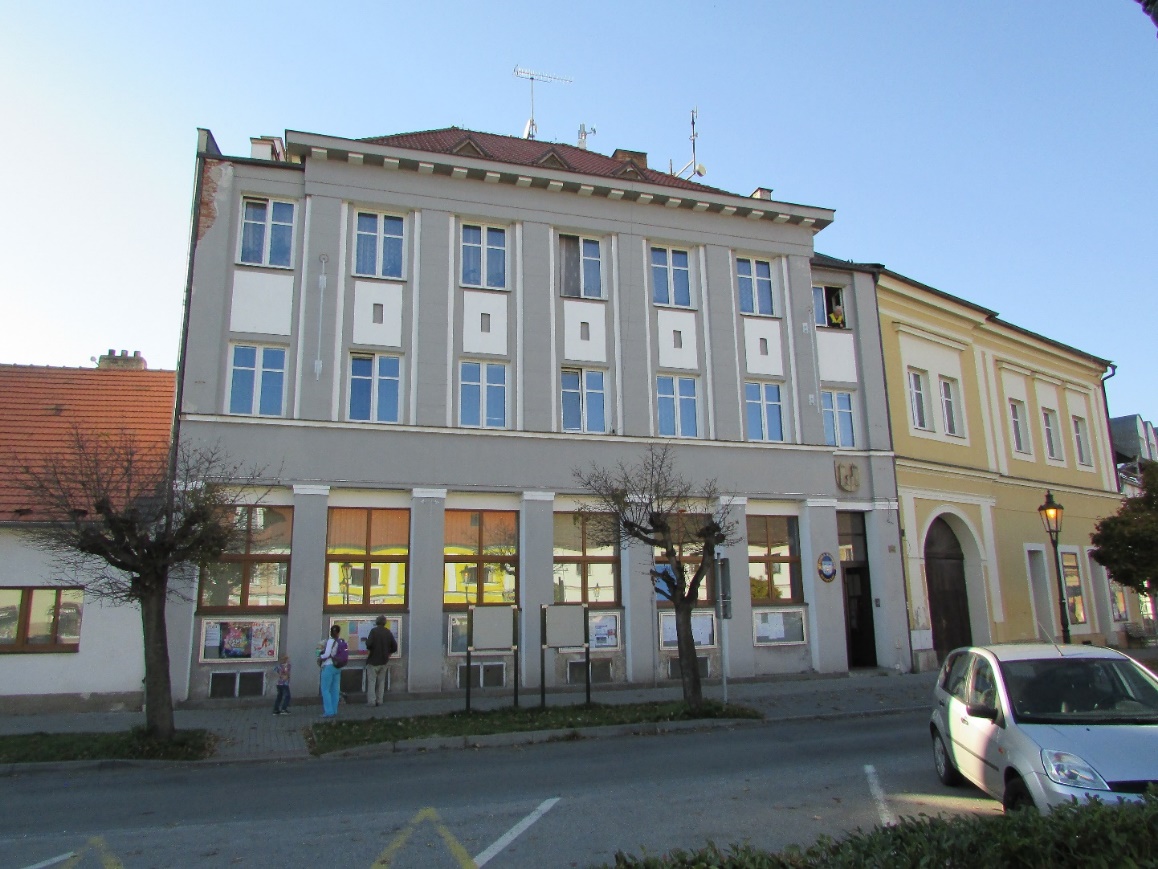 Nachází se na náměstí                  v Neveklově

Otevírací doba
Po 7:00 – 11:00; 12:30 – 16:30
Út 13:00 – 15:30
St 7:30 – 11:00; 12:30 – 17:30,
Křečovice
Malebná obec mezi Sedlčany a Neveklovem
Natáčel se zde film Vesničko má středisková
Do dnešních dob zůstal na vjezdu do ZD nápis „JZD Mír Neveklov“
Návštěvník si může prohlédnout: 
Dům J. Suka
Hrob J. Suka
Sukovu mohylu
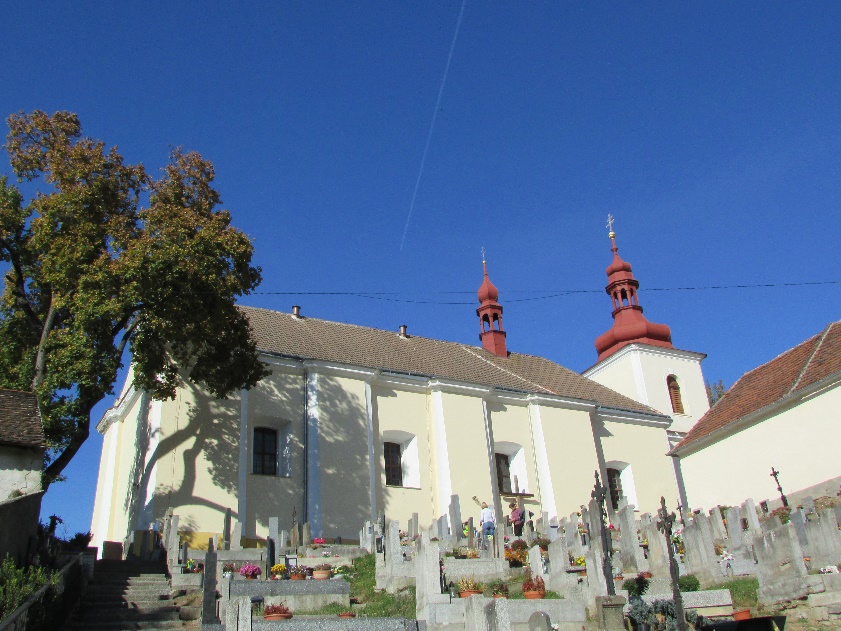 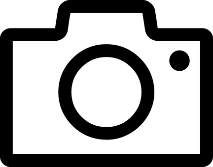 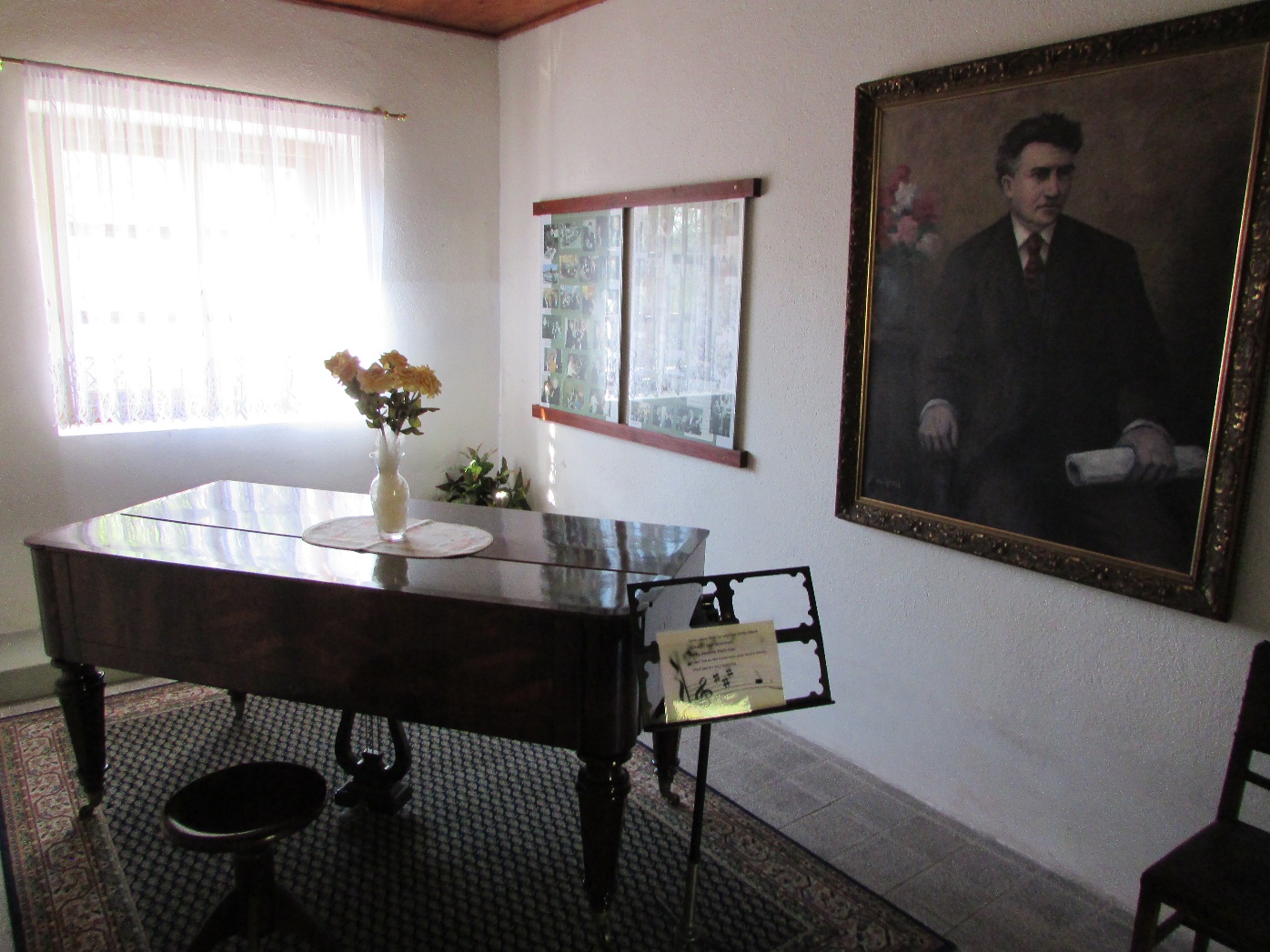 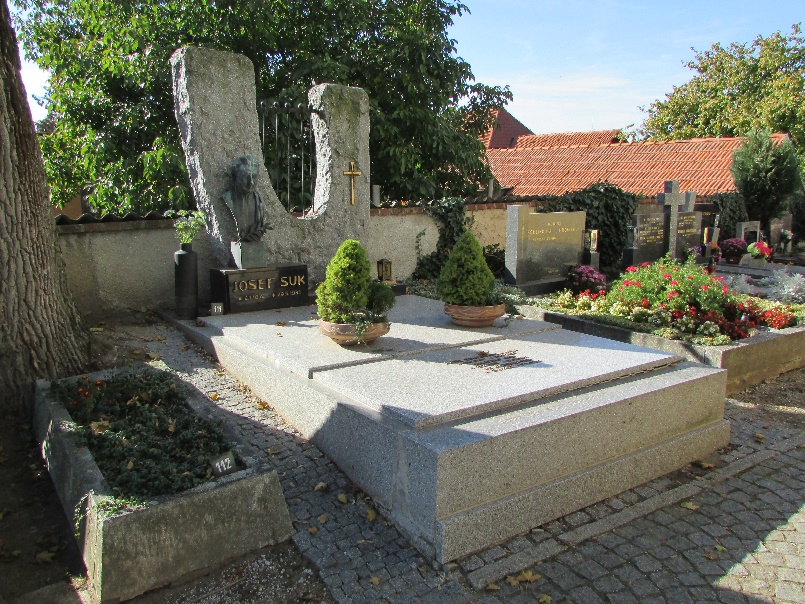 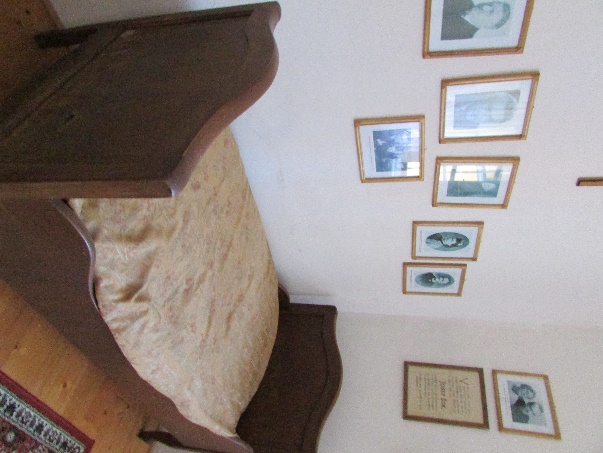 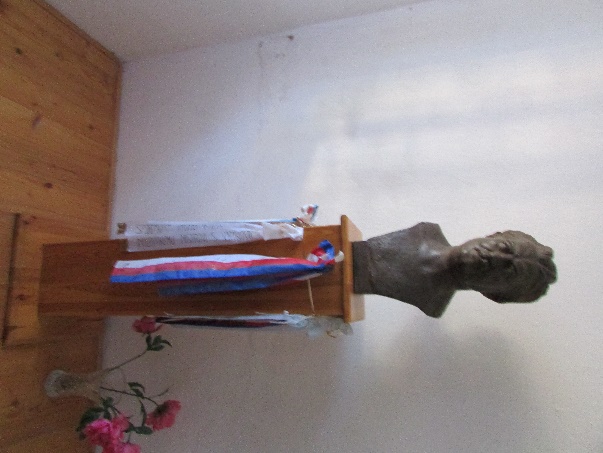 Farnost Neveklov
Farma Skalka
Součástí Centra sociálních služeb Tloskov
Chovají se zde například koně a další hospodářská zvířata
Využita k terapeutickým účelům CSS
Zámek Radíč
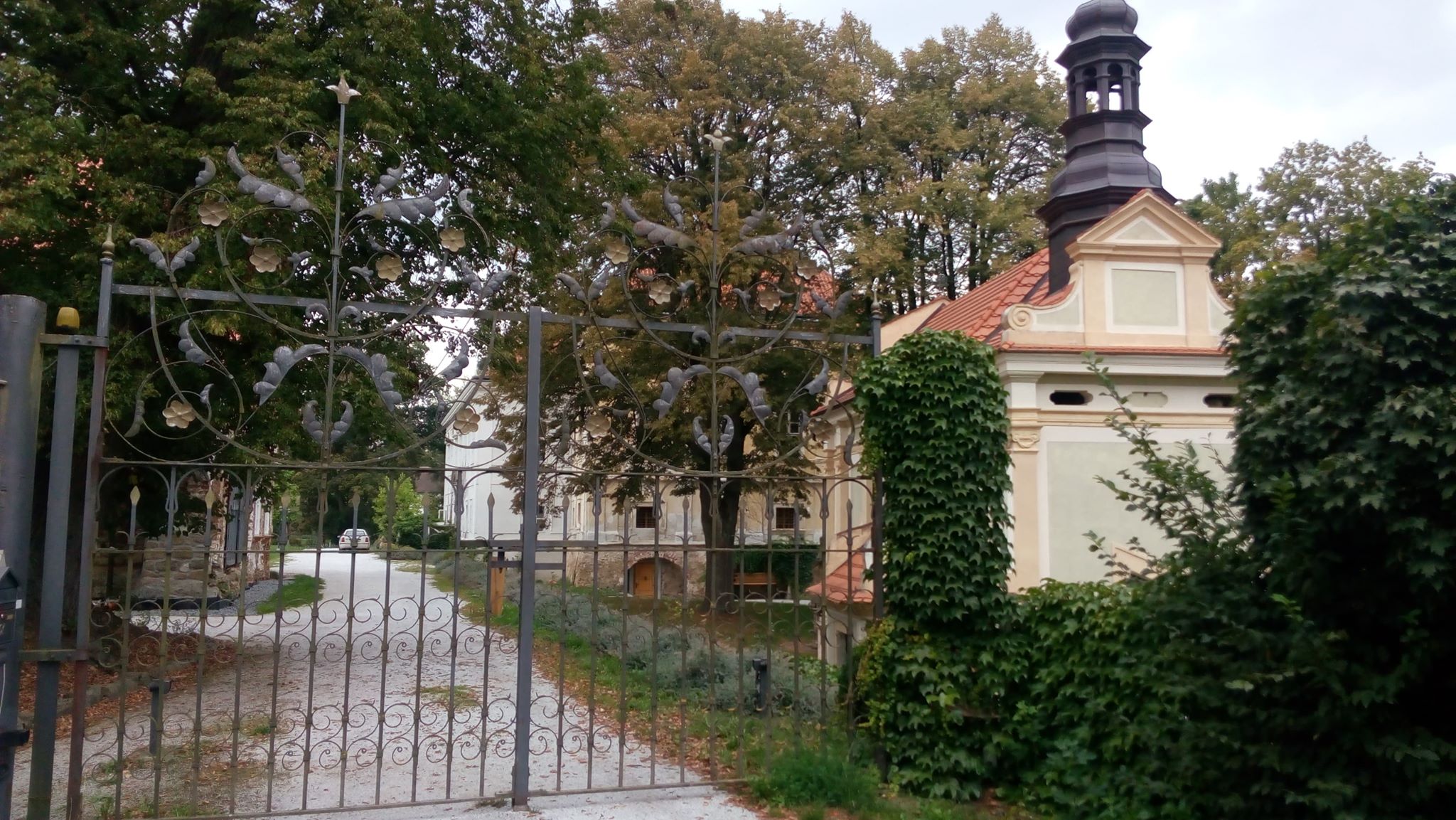 První zmínka 1333
Původně gotická rytířská tvrz
1944 obsazen jednotkami SS
Turistické atrakce pro děti
Možnost ubytování
Pořádání svateb na zámku
Sraz Zetorů v Nahorubech
Obec se nachází 8 km od Neveklova
V roce 2017 obec slavila 1000 let
Každoročně se zde 3. květnovou neděli sjíždějí traktory Zetor
Účastní se několik desítek strojů
Následuje spanilá jízda po okolí
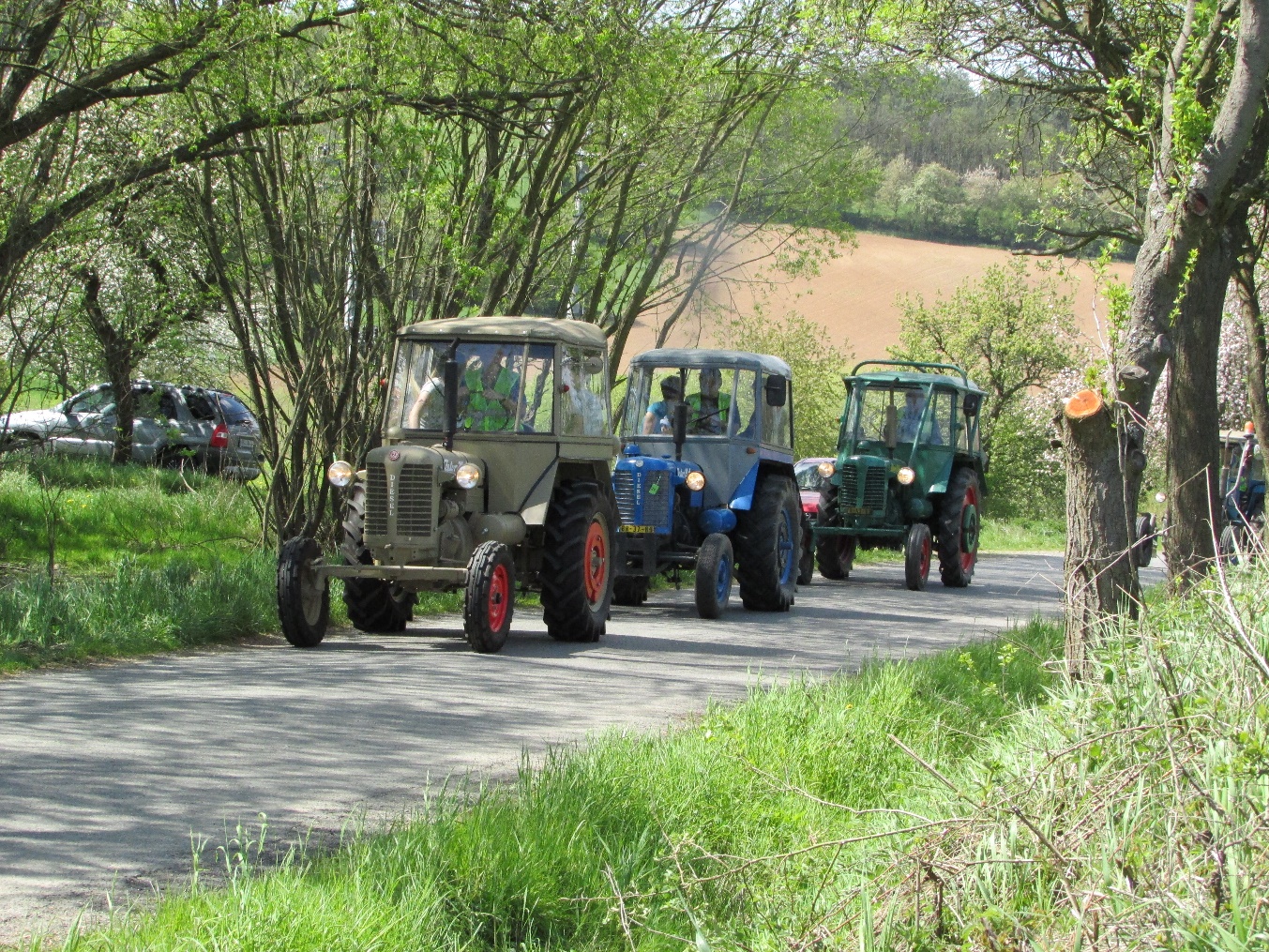 Retroautomuzem Strnadice
Adresa:
Strnadice 27, 257 53 Vrchotovy Janovice
www.retroautomuseum.cz
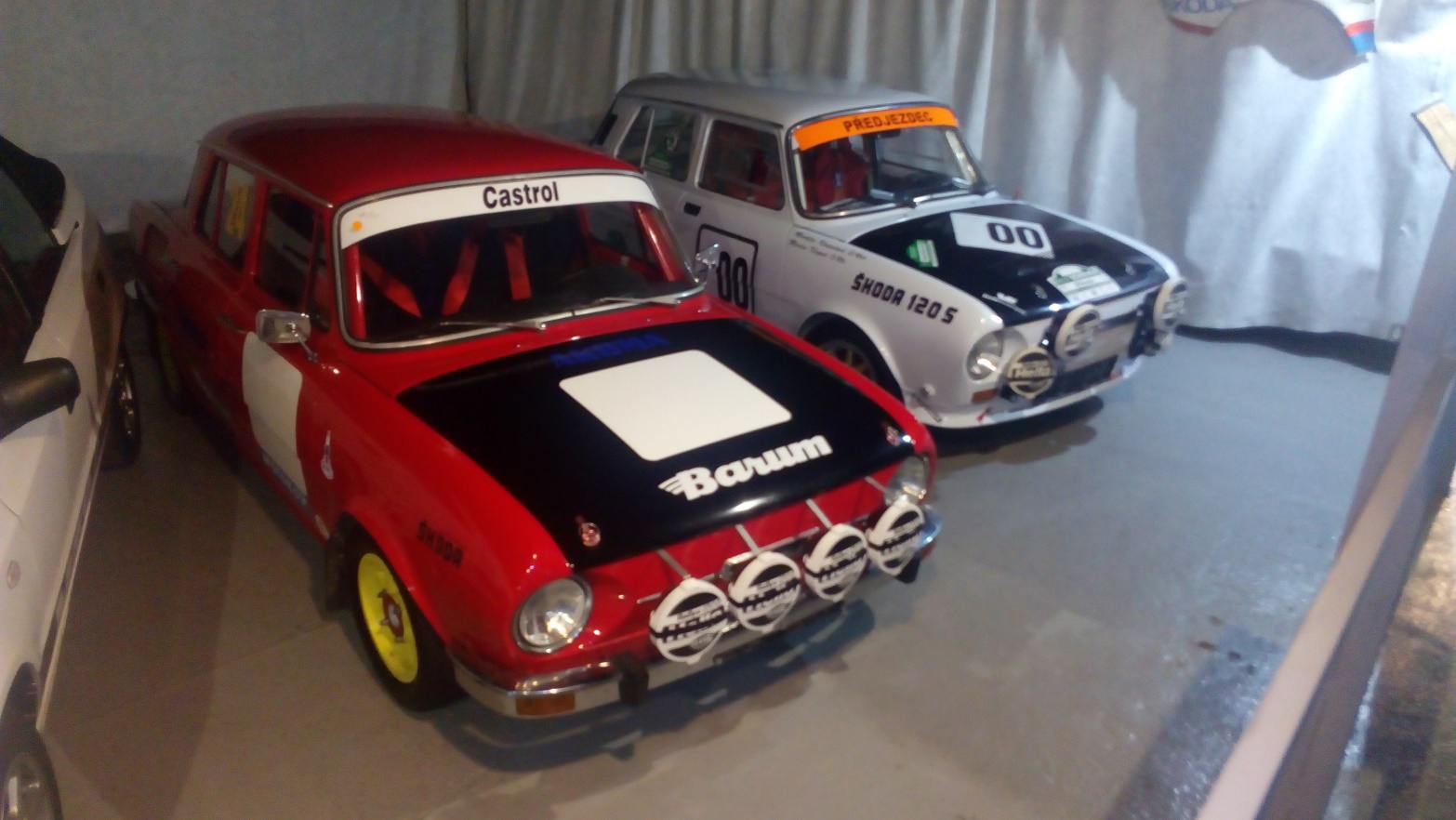 Otevírací doba:Leden, únor, březen a první polovina dubna
pouze po tel. domluvě
Květen – o víkendech 10:00 – 17:00
Červen, červenec, srpen, září – ÚT až NE – 10:00 – 17:00
Říjen – o víkendech – 10:00 – 17:00
Listopad, prosinec – po tel. domluvě
Den depa Benešov
Jízdy výletních vlaků do Čerčan a Postupic
Více na www.posazavsky-pacifik.cz

Májové setkání v depu Benešov
Prohlídky motorových lokomotiv
Výstava modelové železnice
Zahradní železnice
Každý rok - 1. 5. od 10 hodin
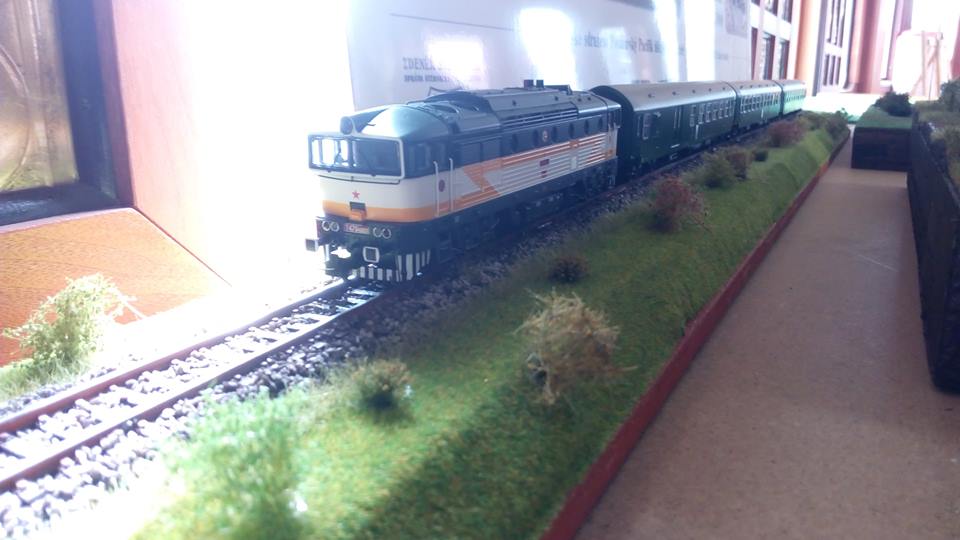 Obchodní akademie Neveklov
Adresa 
Školní 303, 257 56 Neveklov

Studijní obory
Ekonomické lyceum
Ekonomika a podnikání
Sportovní management
Obchodní akademie
Zaměření - cizí jazyky
Zaměření - informatika
Více na www.oaneveklov.cz
Společenské akce v Neveklově
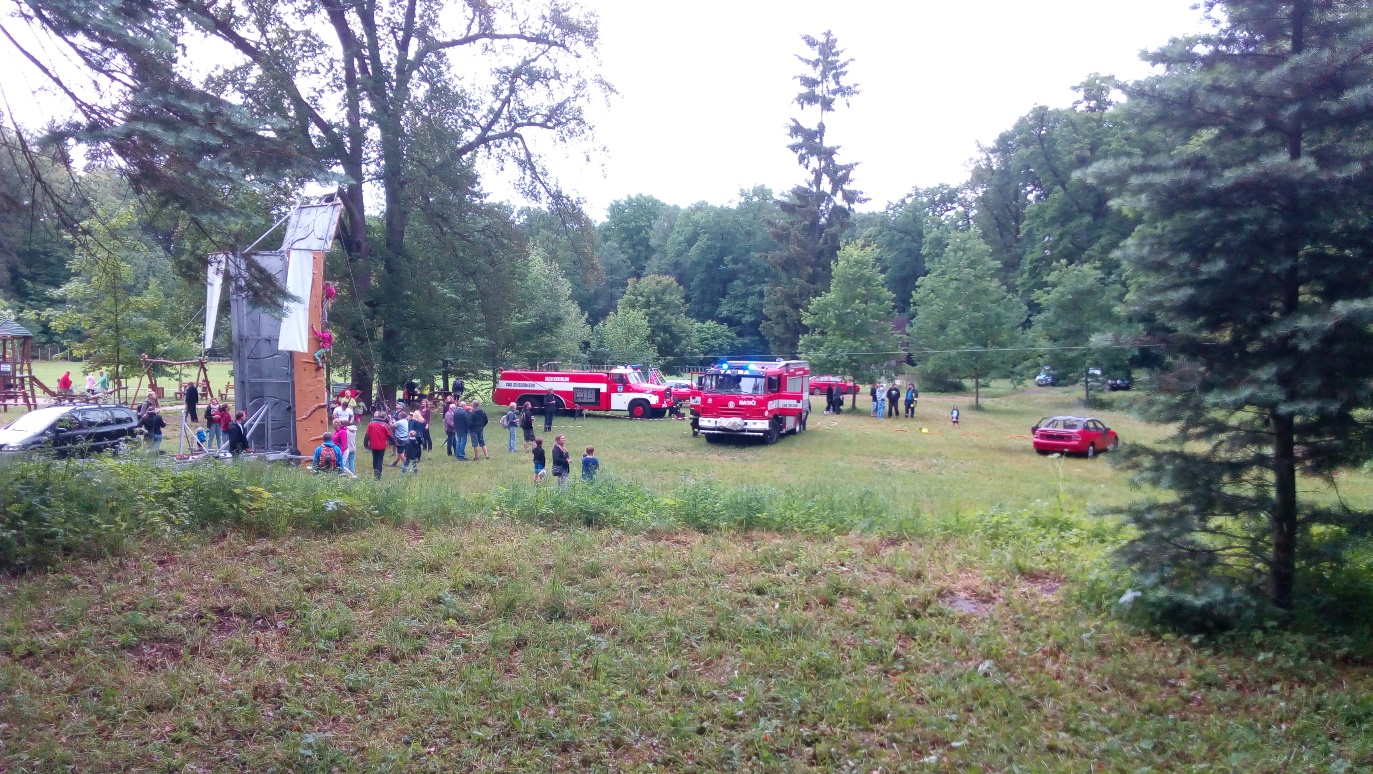 Spolky Nevenia a YMCA pořádají v Neveklově každoročně několik akcí

Dětský den v městském parku Neveklov
Vánoční trhy a Velikonoční trhy na náměstí Neveklova
Skládka Přibyšice
Provozovatel: Technické služby Benešov s. r. o.
Zřízena třídící linka 
Vytříděný odpad je využit  pro další výrobu
Vystavěna linka na zpracování bioodpadu
Letecký den v Nesvačilech
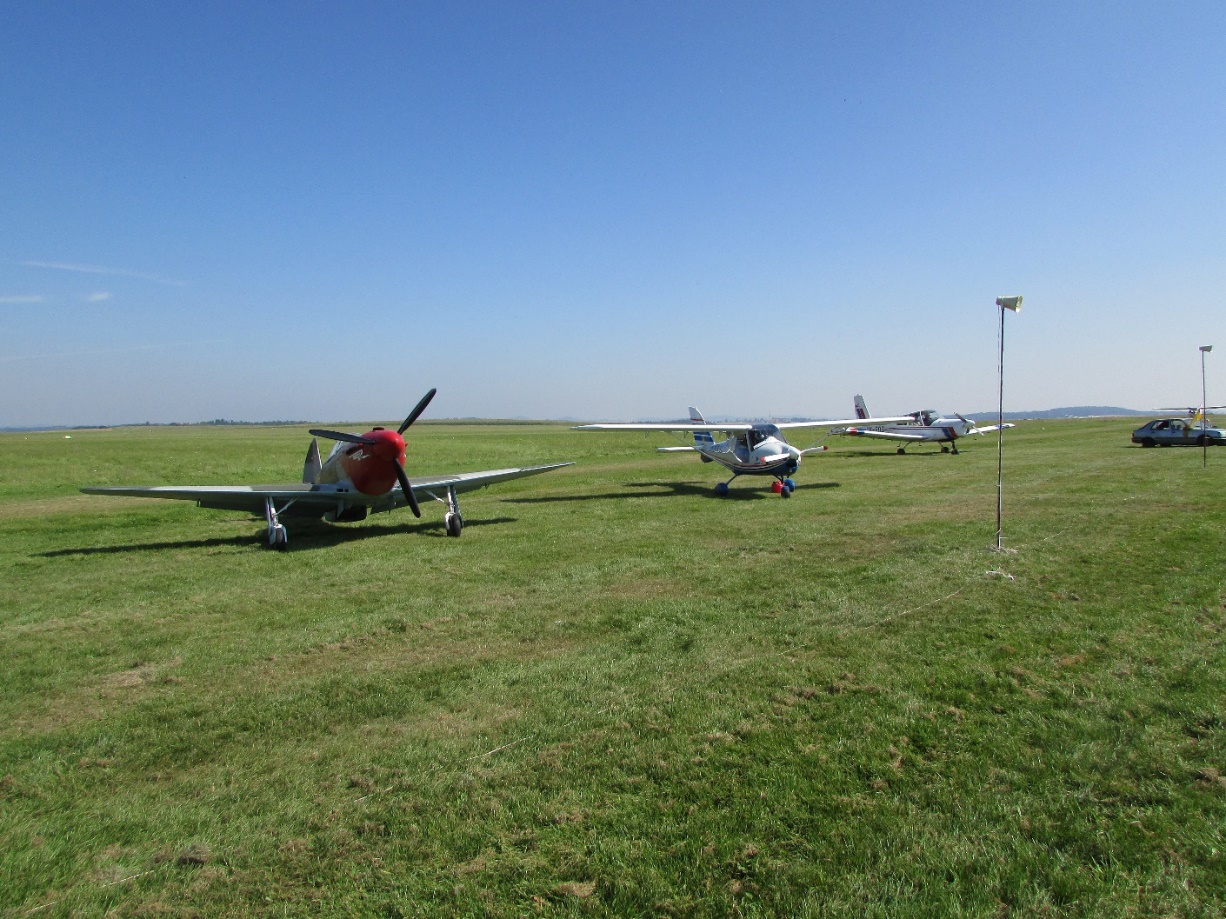 Letiště se nachází u Bystřice
Konají se zde modelářské dny a nepravidelně Letecký den
Lety balónem
Významné osobnosti
Jan Heřman
Jan Kubelík
Josef Suk
Jan Heřman
31. 8. 1886 – 30. 9. 1946
Narodil se v Neveklově
Pocházel z chudé rodiny
Interpretace skladem od L. van Beethovena,          J. S. Bacha, J. Suka
Ocenění Národní umělec (1946)
Na jeho počest pojmenováno náměstí v Neveklově (náměstí Jana Heřmana)
Josef Suk (starší)
4. 1. 1874 – 29. 5. 1935
Český skladatel, houslista a pedagog
1885 – 1892 studium na pražské konzervatoři
V Křečovicích, odkud pocházel, možnost prohlédnutí rodného domu
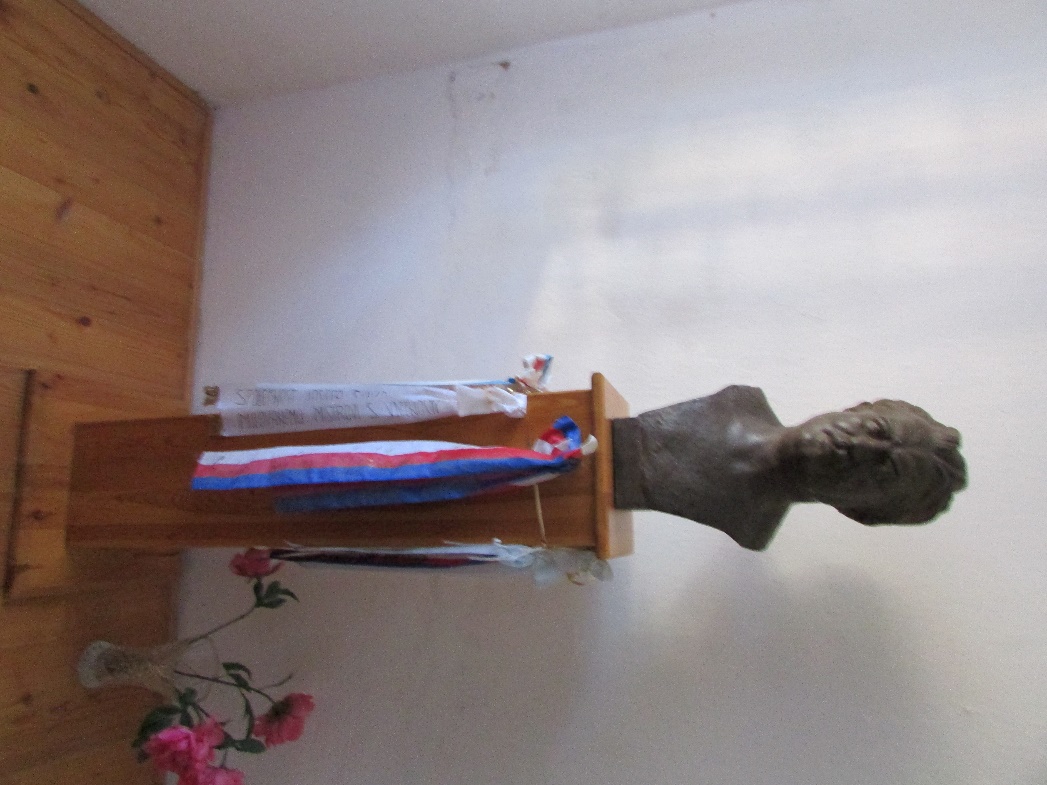 Jan Kubelík
5. 7. 1880 – 5. 12 1940
Český hudebník, houslista a hudební skladatel
Získal zlatou medaili Royal Phillharmonic Society (1902)
78 koncertů v USA
Památník se nachází před sokolovnou v Neveklově
Základní škola Jana Kubelíka
Vystavěna jako náhrada za škody při II. sv. válce
Nachází se zde velká aula, kde se konají koncerty (Podblanický podzim), společenské akce, divadelní představení
Moderně vybavená
Pohledy na Neveklov
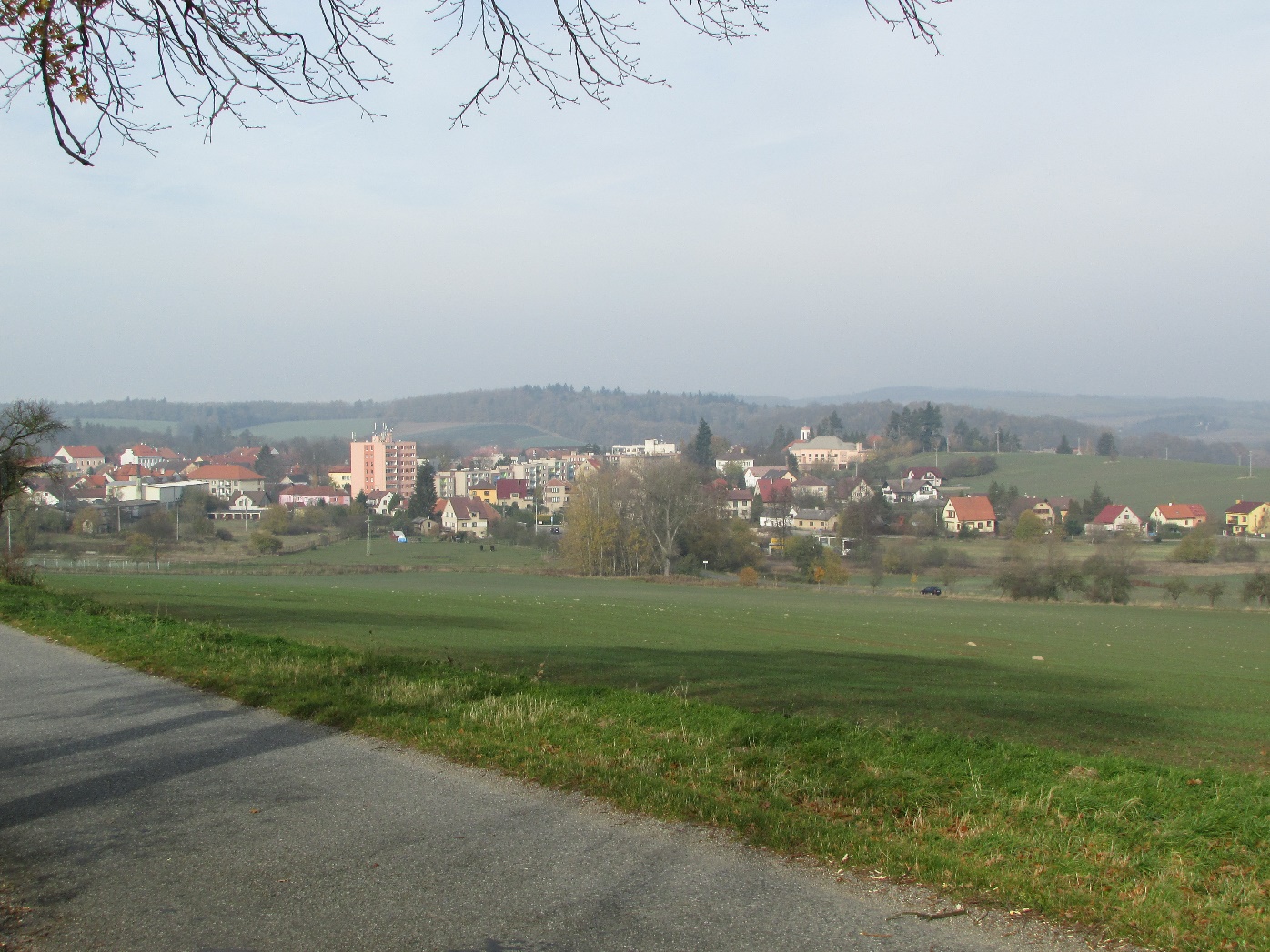 Historie Neveklova před II. sv. válkou
11. května 1940 poslední koncert hudebního virtuoza Jana Kubelíka
Neveklov byl rozmanitý na obchody a řemeslníky
Například zde byla četnická stanice se svým vlastním žalářem
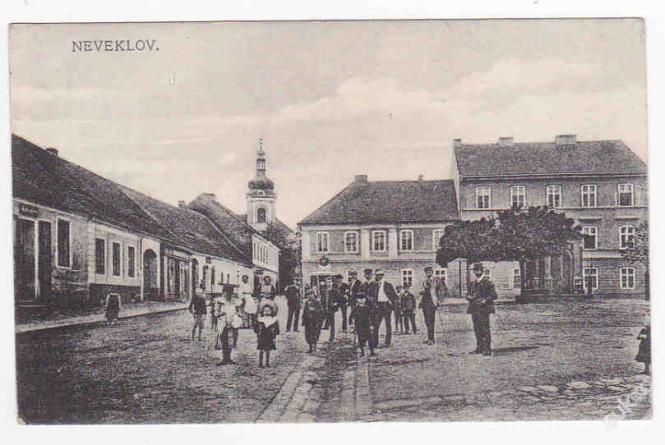 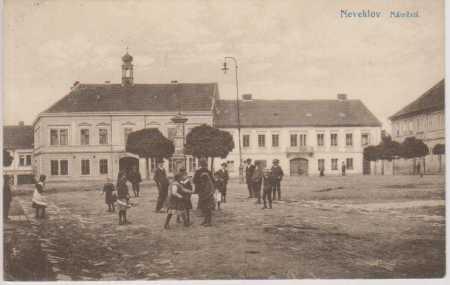 Historie Neveklova během II. sv. války
Vysídlení Neveklovska a Sedlčanska v letech 1942 až 1944
Vystěhování probíhalo v pěti etapách
Zasáhlo okolo 30 000 lidí
Bylo plánováno úplné vystěhování obyvatel Benešovska a Sedlčanska
Výcvikový tábor pro jednotky SS
  „SS-Truppenübungsplatz Beneschau“
Historie Neveklova během II. sv. války
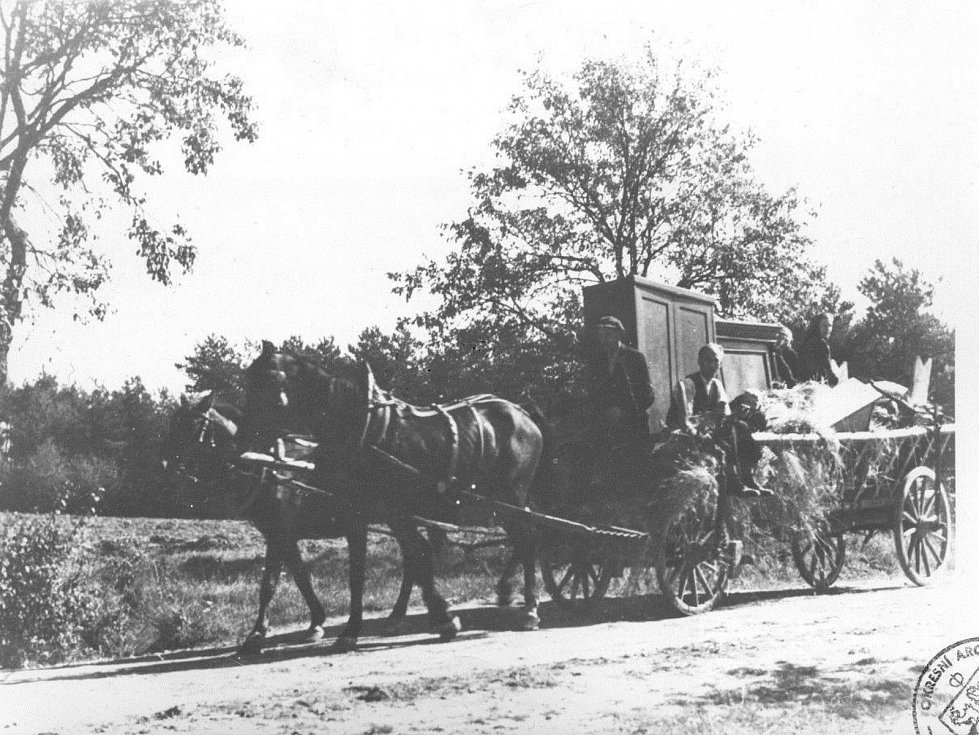 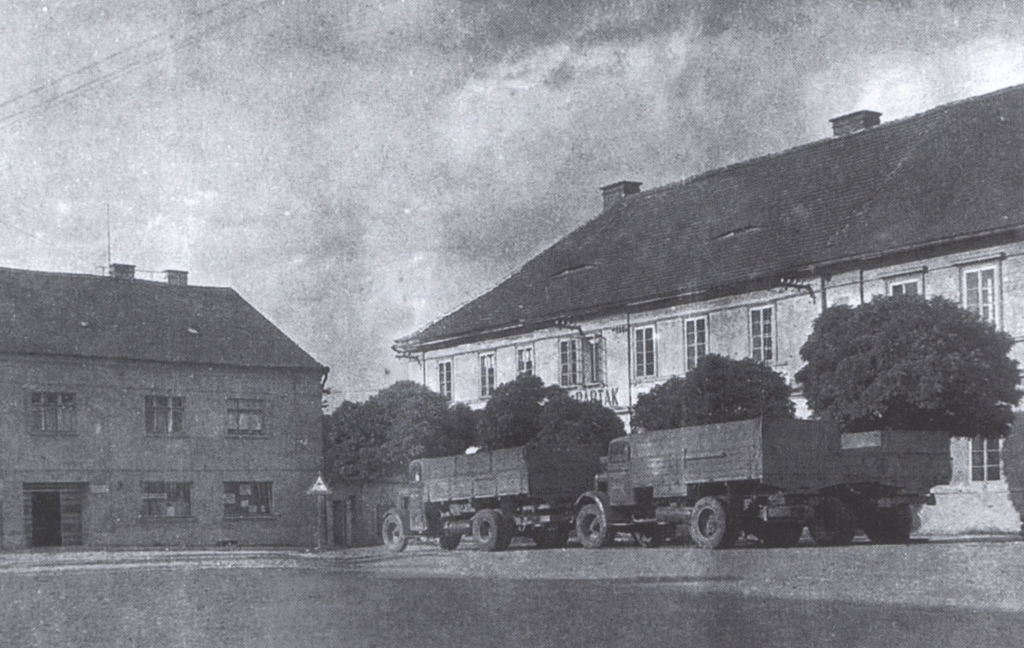 Historie Neveklova po II. sv. válce
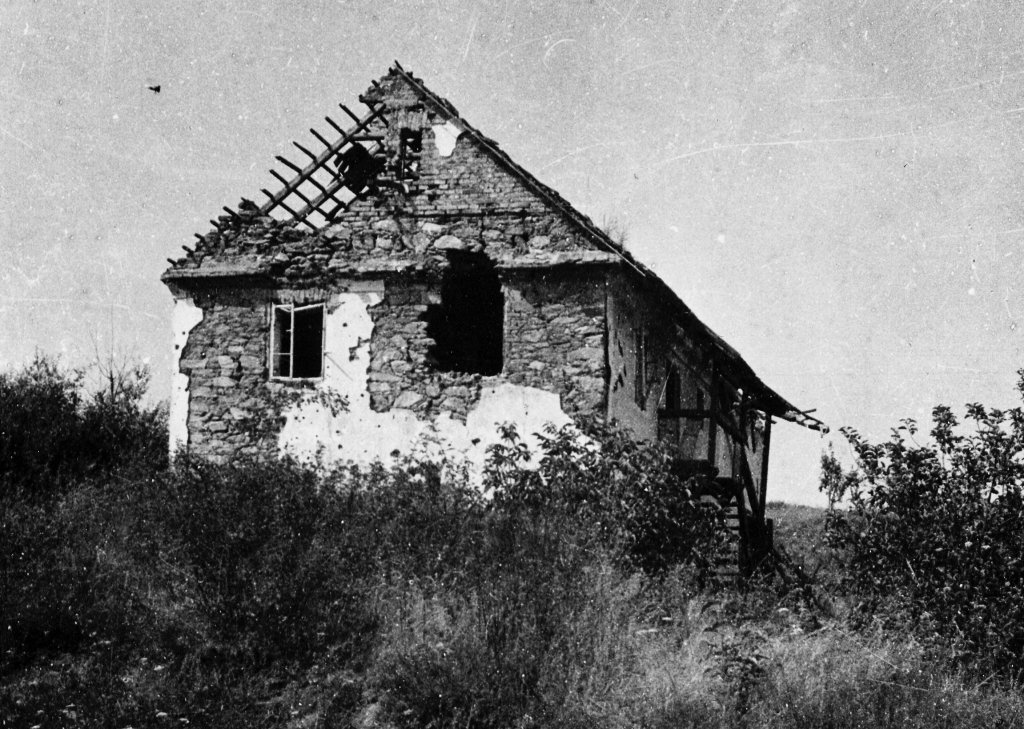 Návrat do mnohdy zničených domovů
Ve většině případů byl návrat nebezpečný – munice v budovách, miny
Krajina byla zamořena nevybuchlou municí
Orání půdy bylo velmi nebezpečné
Židovská synagoga v Neveklově
Postavena 1670 – 1680
1730 vyhořela
Obnovena v barokním slohu
Poslední rekonstrukce 1910
Po válce sloužila jako skladiště pro JZD
Nyní je pod památkovou ochranou
Trapistický klášter Naší Paní nad Vltavou
V roce 2007 přišel z Itálie řád trapistek
Vyrábějí se zde některé potraviny podle tradičních italských receptů
Malý obchod s produkty z tohoto i jiných klášterů
Dům pro hosty pro poutníky
Hasičská zbrojnice Neveklov
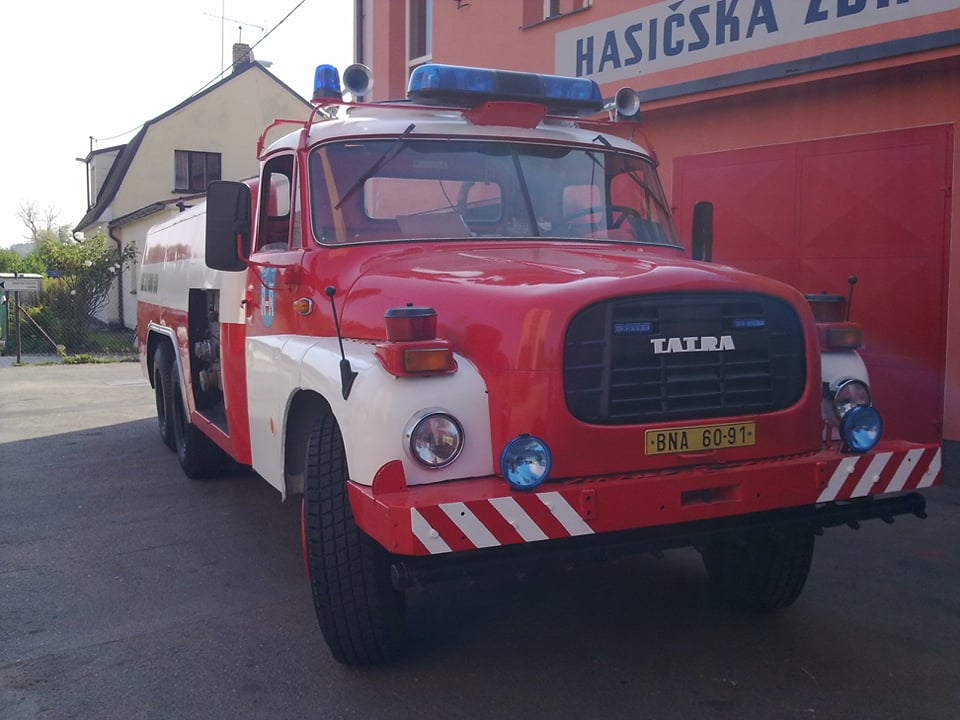 Rozhledna Drahoušek u Osečan
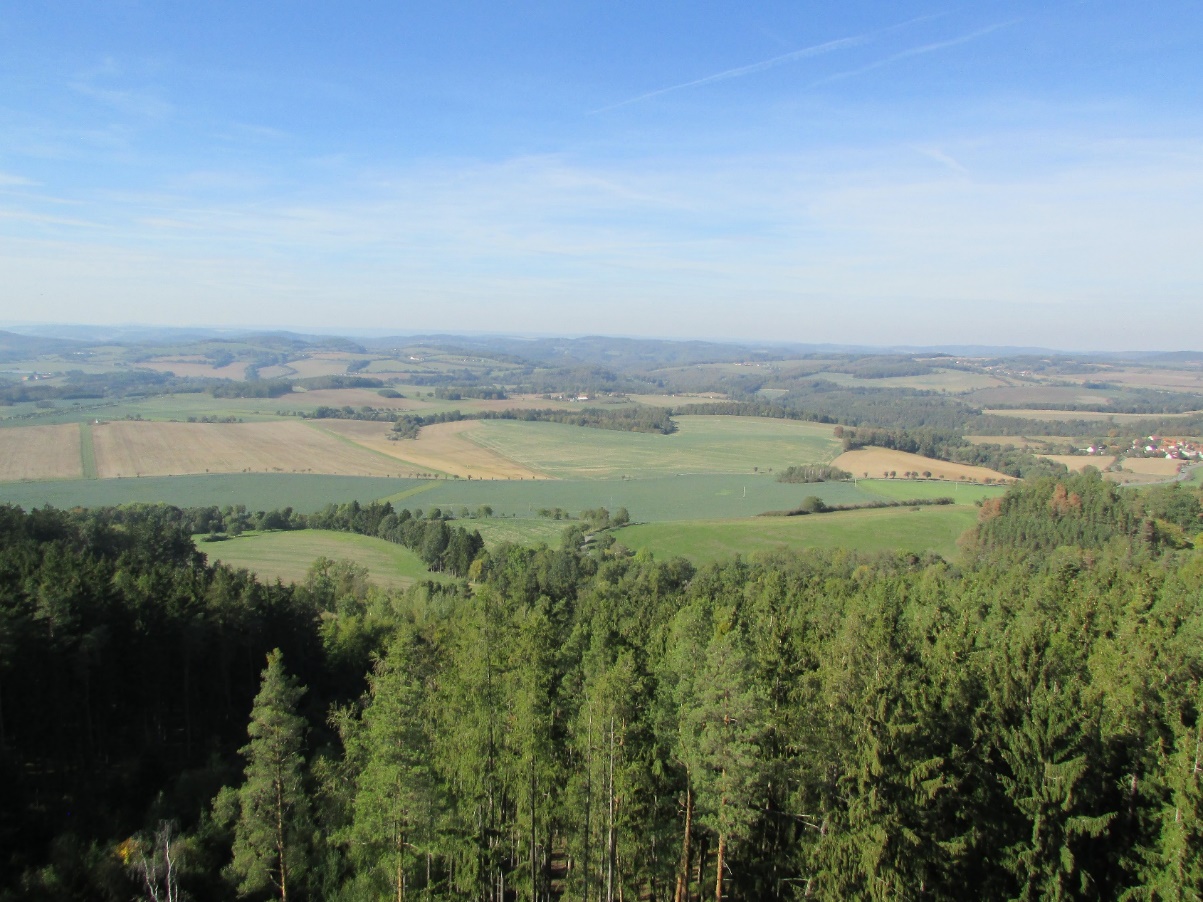 Nachází se nedaleko od Křečovic
Parkování asi 650 metrů od rozhledny
Krásný výhled na Sedlčansko a Neveklovsko
Kaplička v Neveklově
Nachází se na rozcestí cest do Sedlčan, Benešova a Prahy

V roce 2004 byla provedena celková rekonstrukce
Kostel sv. Václava
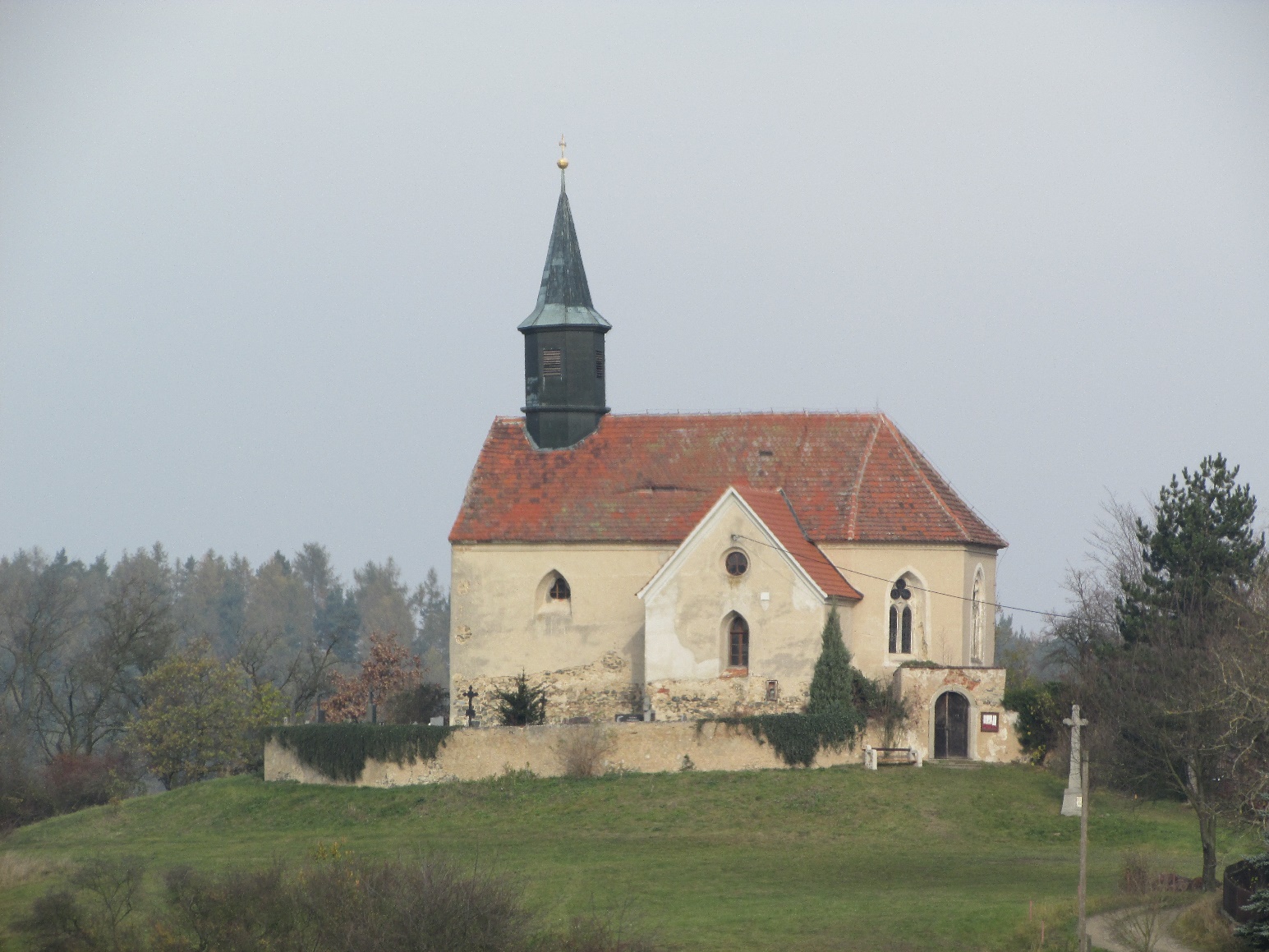 Zasvěcený sv. Václavu
Vesnice Chvojínek
Zde byl točen film Kytice
Vystavěn v gotickém stylu koncem 13. st
Informace o Neveklově
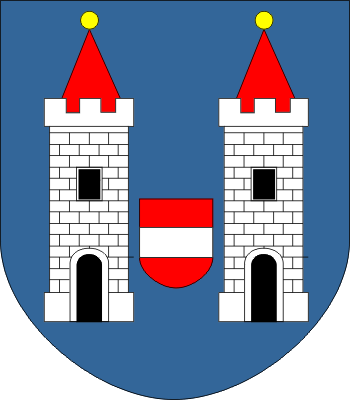 Starosta: Ladislav Trumpich
www.neveklov.cz
Počet obyvatel 2 593 (k roku 2016)
Vzdálen 12 km od Benešova
Katastrální rozloha 5445 ha
Infocentrum Neveklov
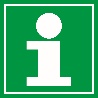 Náměstí Jana Heřmana 333

Otevírací doba v sezóně: červenec, srpen
PO, ÚT-PÁ 8:00 – 11:30	12:00 -16:30
SO 9:00 – 15:00 NE zavřeno
Otevírací doba mimo sezónu: září – červen
PO, ST 7:45 – 11:30 12:00 – 16:45
ÚT ČT, PÁ 7:45 – 11:30 12:00 – 15:45
Městský úřad Neveklov
Adresa
Městský úřad
Náměstí Jana Heřmana 80
257 56 Neveklov

      Oddělení
Matrika, stavební úřad, životní prostřední, mzdy, opatrovnictví
Slapská přehrada
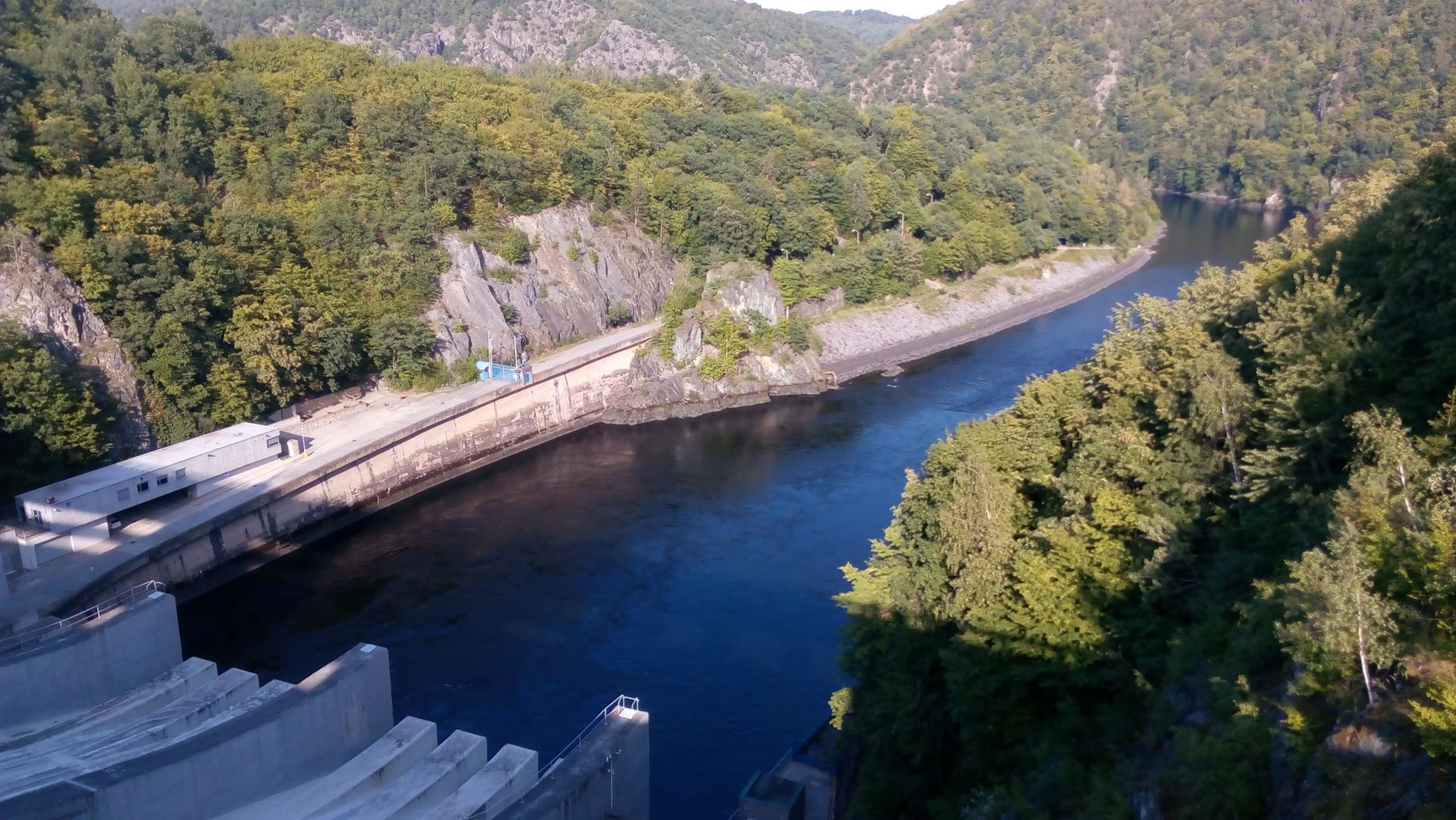 Vystavěna v letech 1949 – 1955
Hloubka 58 m
Vodní elektrárna Slapy
Nainstalovány 3 Kaplanovy turbíny
Akce v okolí
Den depa Benešov
Letecký den Nesvačily
Zetor Nahoruby
Cyklotrasy
Neveklov – Tisem – Neštětická rozhledna - Neveklov
Neveklov – Stranný - Bělice - Blaženice - Všetice - Neveklov
Neveklov – Křečovice - Osečany
Neveklov – Křečovice - Neveklov
Neveklov – Spolí – Strážovice – Hořetice – Vráce  - Neveklov
Při využití světle modré trasy přes obec Neštětice – délka 8,8 km
Při jízdě po okružní cestě po červené trase - celkem délka 13,7 km
Doporučená zastávka: Rozhledna Neštětice
Rozhledna Neštětice
Rozhledna Neštětice
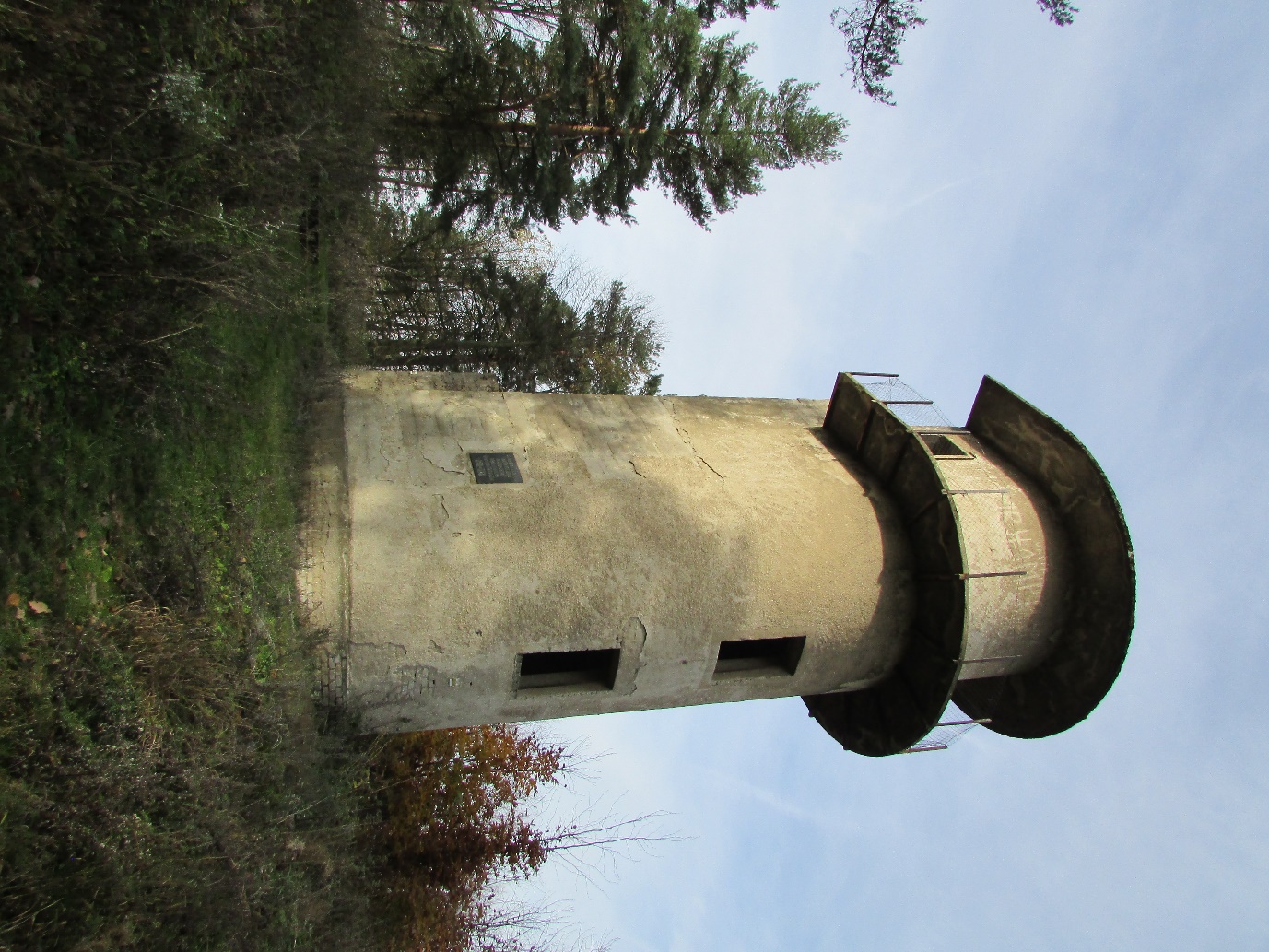 536 metrů nad mořem
Nachází se mezi Chvojínkem a Neštěticemi
Roku 1627 se zde konalo povstání místních sedláků proti svému pánovi Pavlu Michnovi z Vacínova
Rozhledna vybudována 18. srpna 1927
Volně přístupná
Délka trasy      - 14,5 km
Začátek v Neveklově, dále přes obec Stranný, Bělice, Blaženice, Všetice
Doporučená zastávka: zámek Jablonná nad Vltavou, kostel Bělice
Zámek Jablonná nad Vltavou
Bělice
Kostel Bělice
Kostel sv. Magdalény
První zmínka z roku 1352
O kostelu panují dvě pověsti
 „O tunelu do Jablonné“
  „O vzniku kostela“
V roce 1905 pořízeny nové varhany
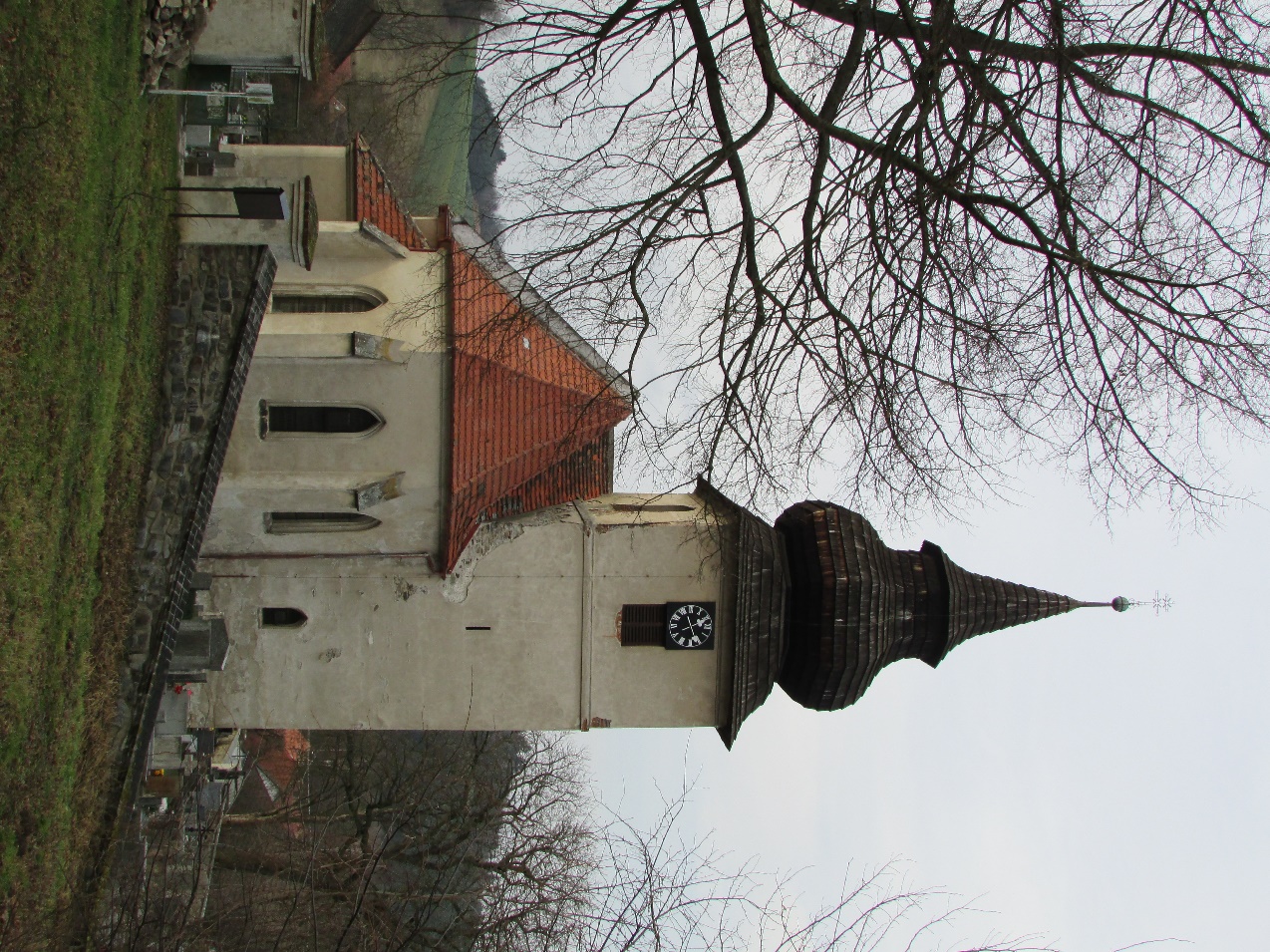 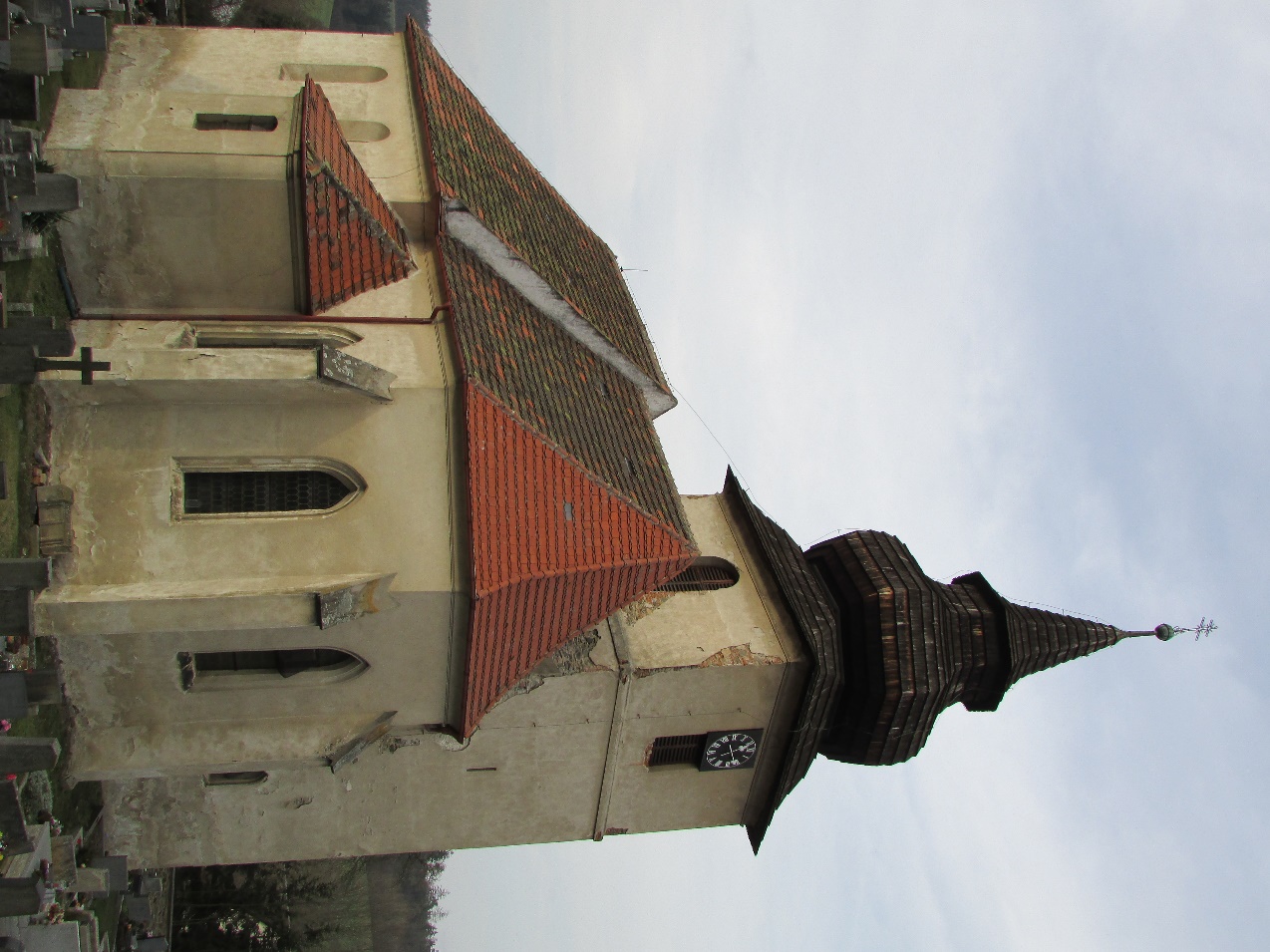 Zámek Jablonná nad Vltavou
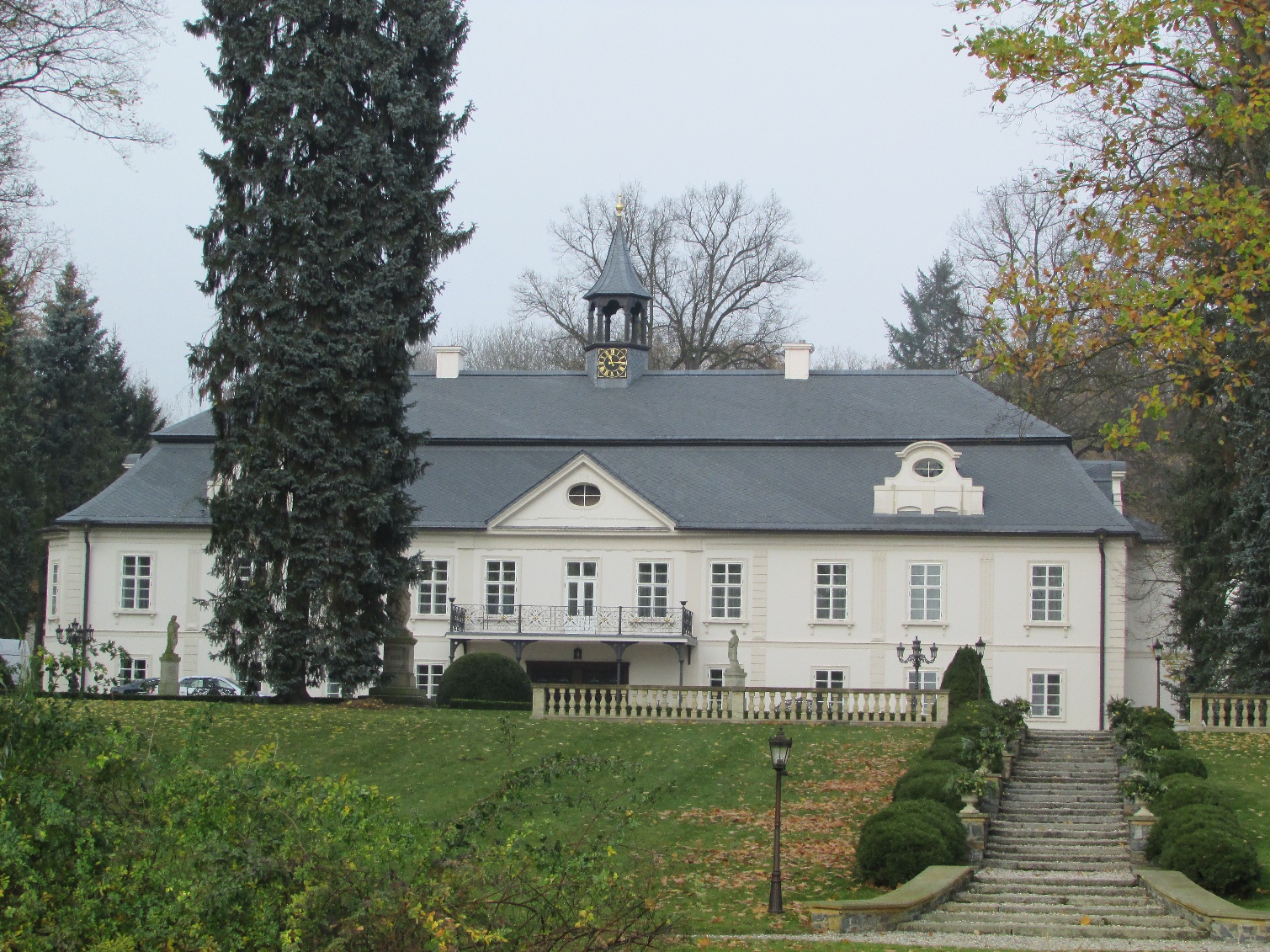 První zmínka z roku 1318
V blízkosti Slapské přehrady
Nyní expozice klasického nábytku
Kulturní památka ČR
Přilehlý zámecký park
Žádaný turistický cíl
Svatební obřady a prohlídky
Délka trasy      - 12,4 km
Začátek v Neveklově, dále přes obec Křečovice
Doporučená zastávka: Křečovice, rozhledna Osečany
Modrá trasa vyznačuje lesní cestu od parkoviště (přístupné pro kolo)
Rozhledna Drahoušek u Osečan
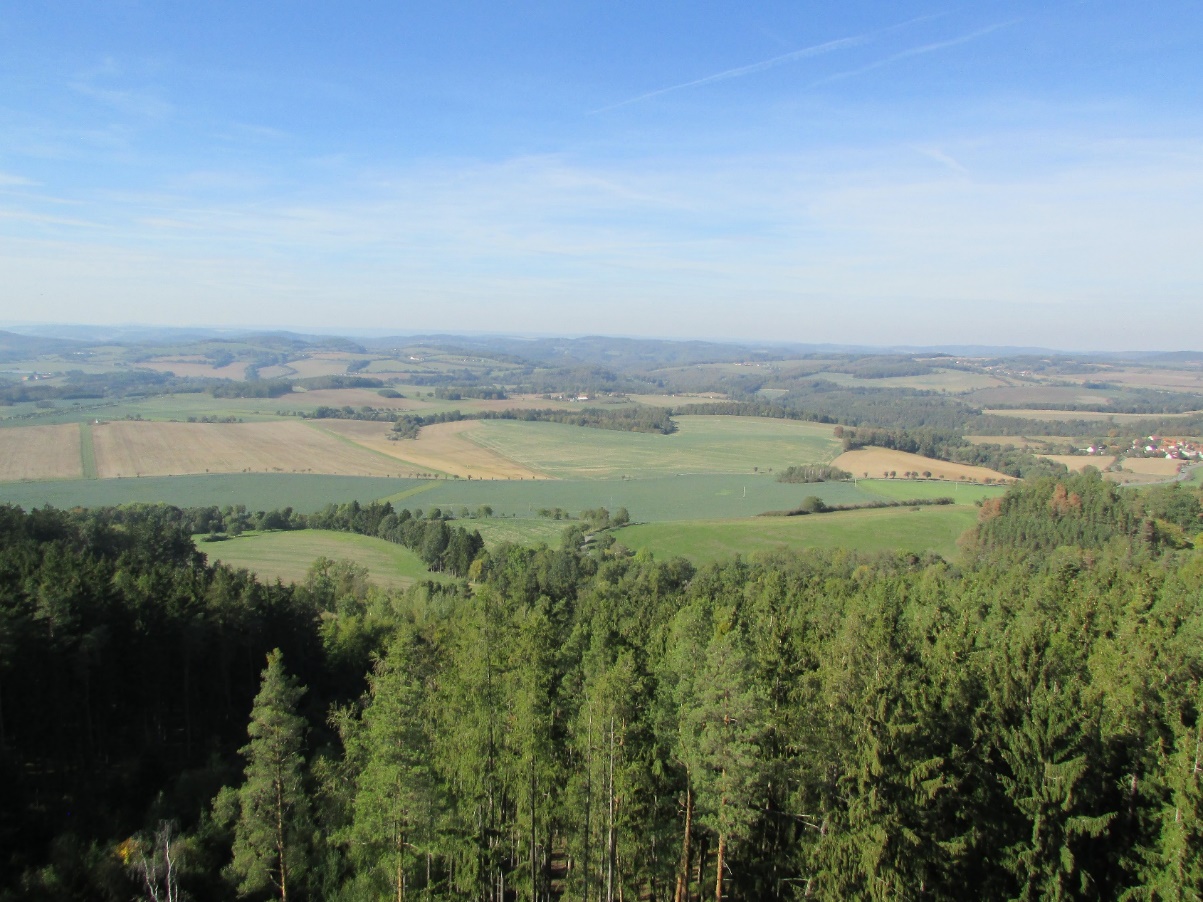 Nachází se nedaleko od Křečovic
Parkování asi 650 metrů od rozhledny
Krásný výhled na Sedlčansko a Neveklovsko
Křečovice
Malebná obec mezi Sedlčany a Neveklovem
Natáčel se zde film Vesničko má středisková
Do dnešních dob zůstal na vjezdu do ZD nápis JZD mír Neveklov
Návštěvník si může prohlédnout:
 dům J. Suka
 hrob J. Suka
 Sukovu mohylu
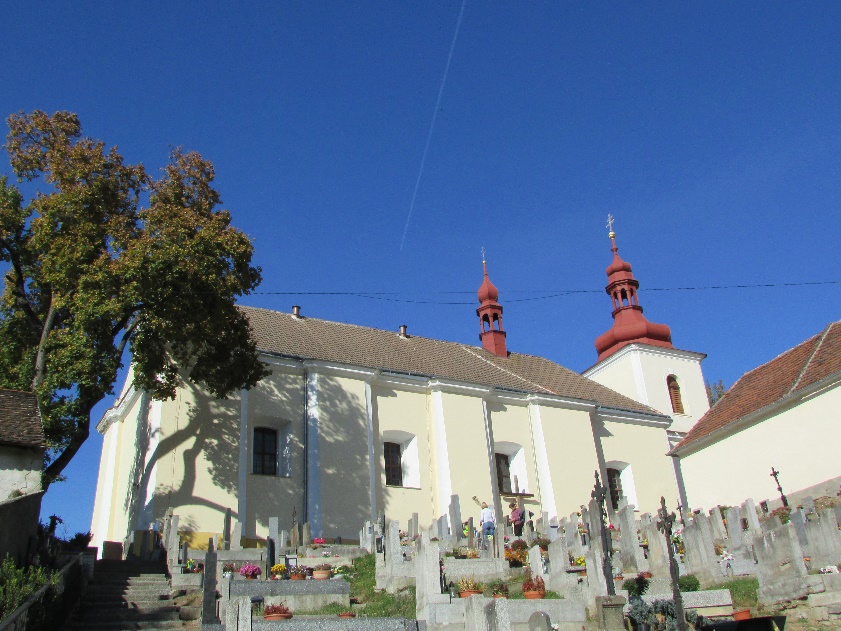 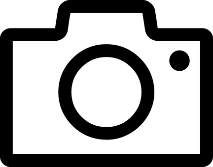 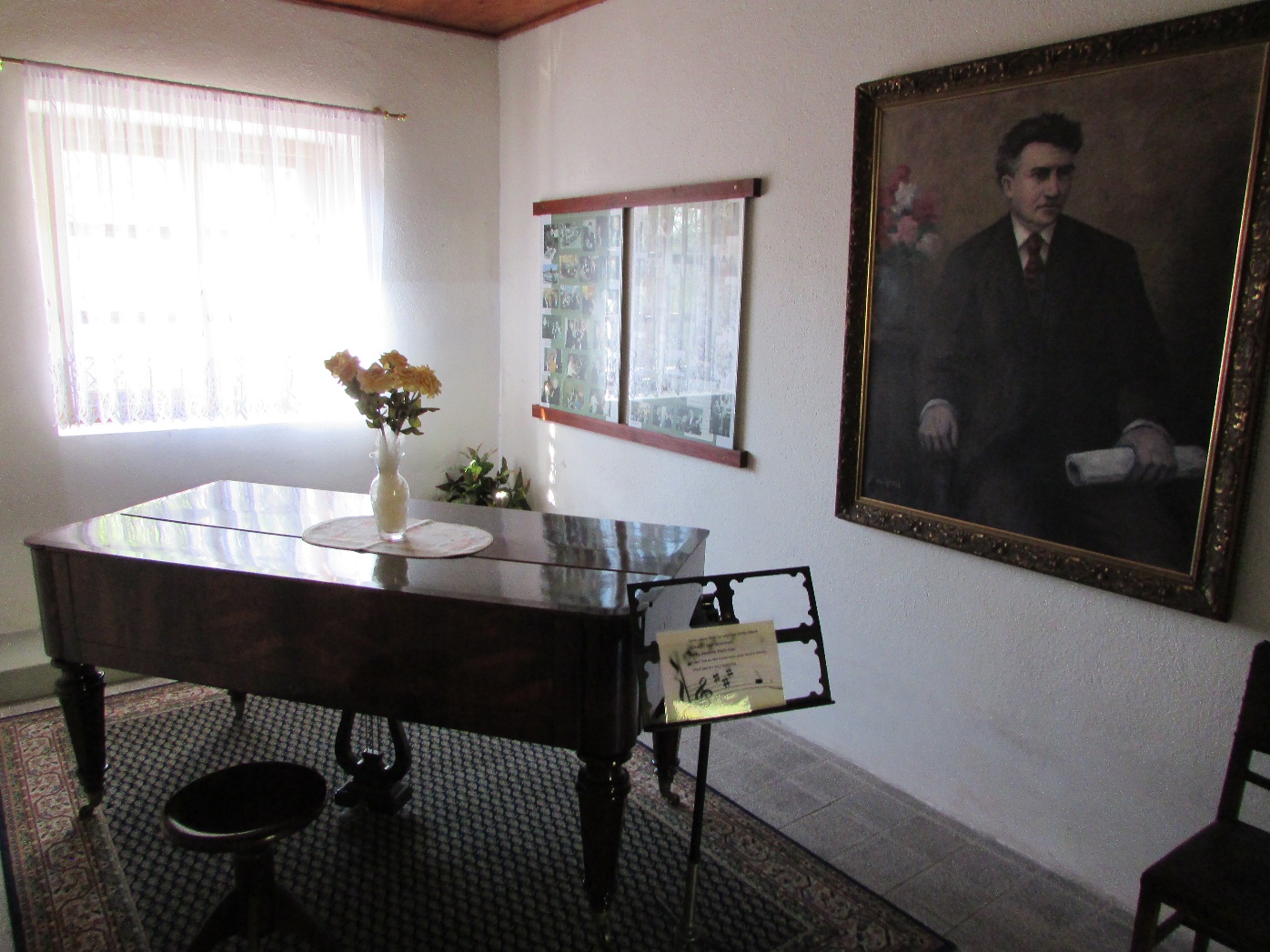 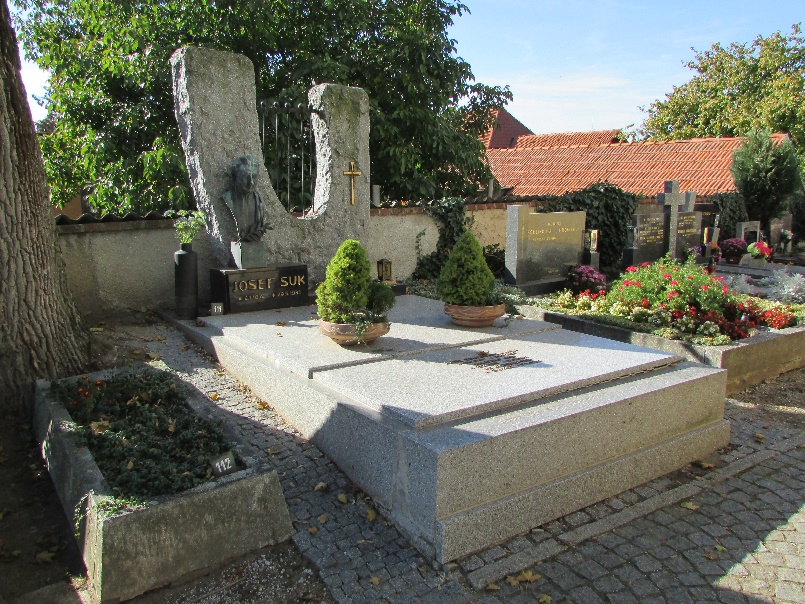 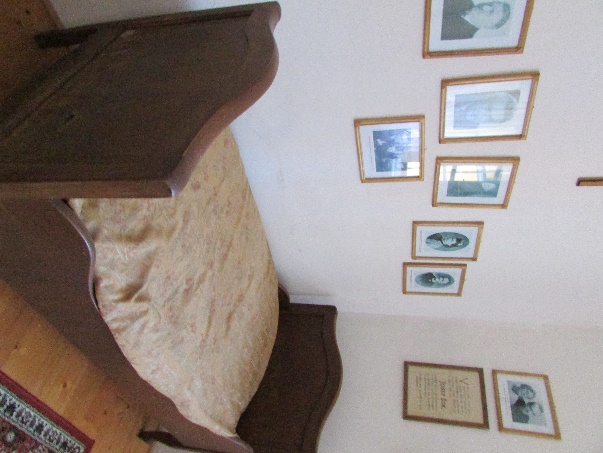 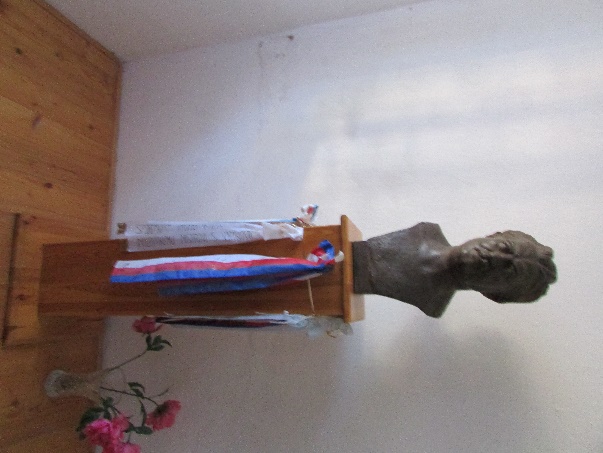 Délka trasy      - 16,3 km
Začátek v Neveklově, dále přes obec Křečovice
Délka trasy      - 14 km
Začátek v Neveklově, dále přes obce Spolí, Strážovice, Hořetice, Vráce
Použité zdroje:
Kostínek A. – Fotoarchiv – Neveklovsko
BENEŠ, RNDr. Vojtěch. Neveklov - 720 let. Neveklov, 2005.
KOS, Ing. Petr. Cvičiště Benešov - vstup zakázán. 2012. ISBN 978-80-904655-6-5.
Obec Křečovice [online]. [cit. 2019-01-27]. Dostupné z: http://www.obec-krecovice.cz/osady/nahoruby/
Zámek Radíč [online]. [cit. 2019-01-27]. Dostupné z: https://www.zamek-radic.cz
Zámek Jablonná nad Vltavou  [online]. [cit. 2019-01-14]. Dostupné z: http://www.zamekjablonna.cz/cz/
Google Earth. [software]. [přístup 12. září 2018]. Dostupné z: https://www.google.cz/intl/cs/earth/download/gep/agree.html
Cs.wikipedia.org [online]. [cit. 2019-01-27]. Dostupné z: https://cs.wikipedia.org/wiki/Jan_Heřman
Wikipedia [online]. [cit. 2018-11-13]. Dostupné z: https://cs.wikipedia.org/wiki/Informace